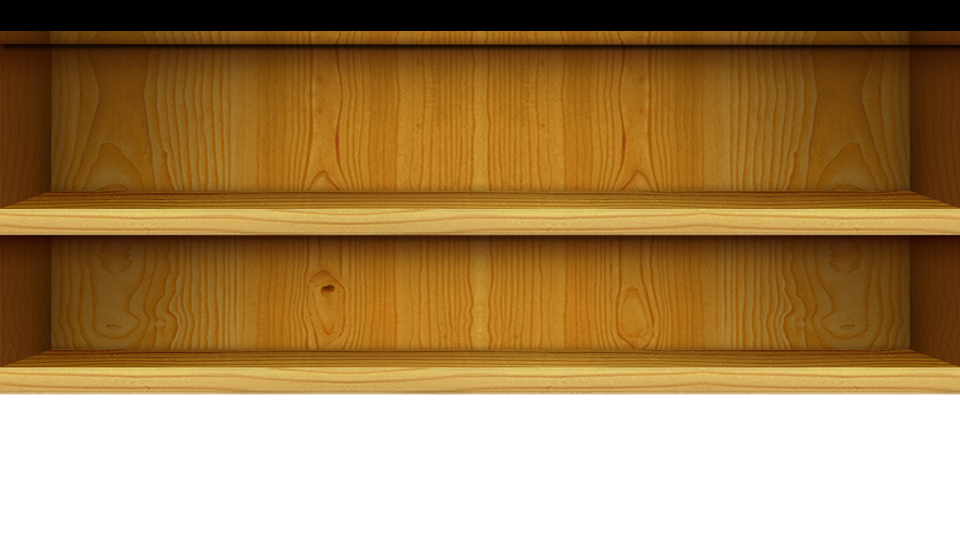 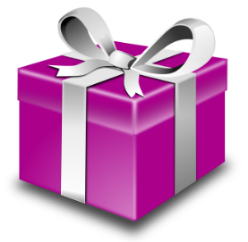 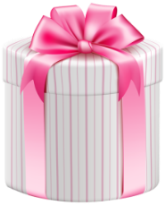 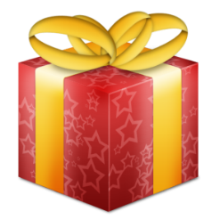 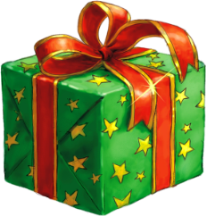 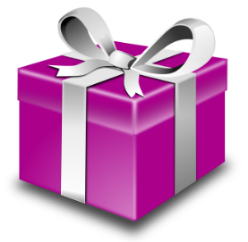 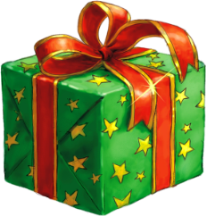 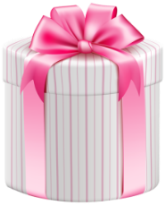 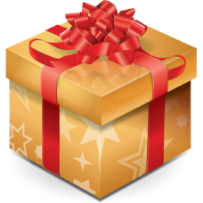 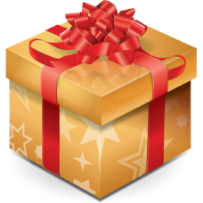 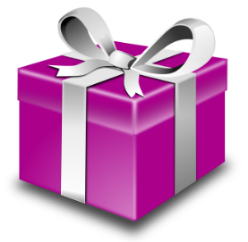 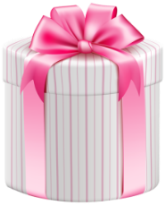 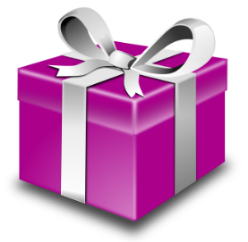 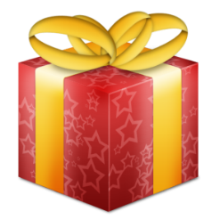 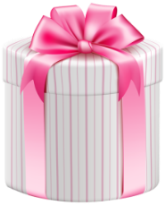 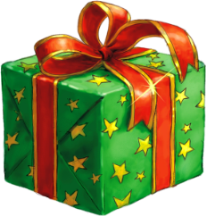 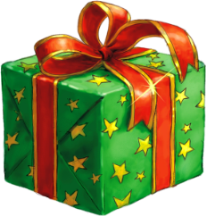 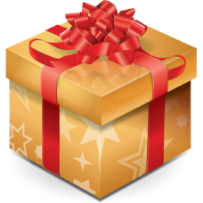 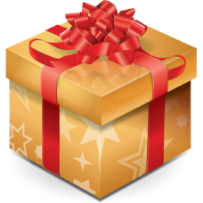 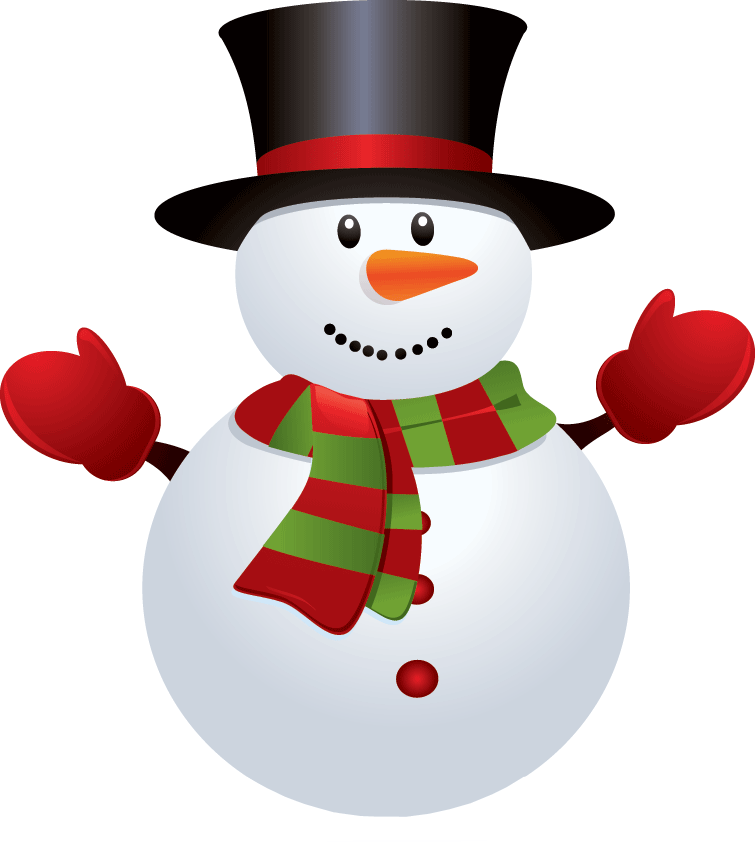 Mua đồ
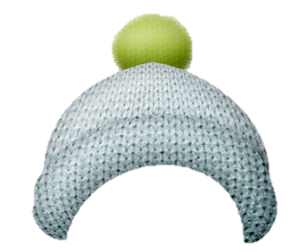 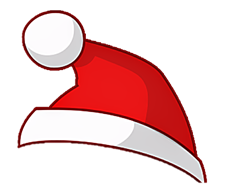 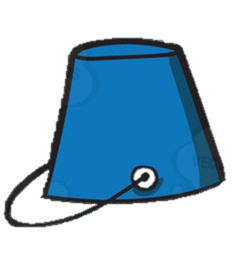 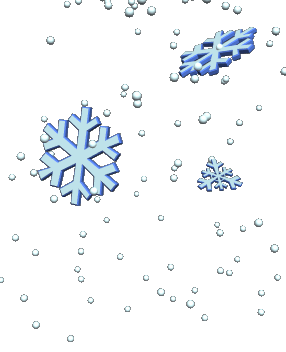 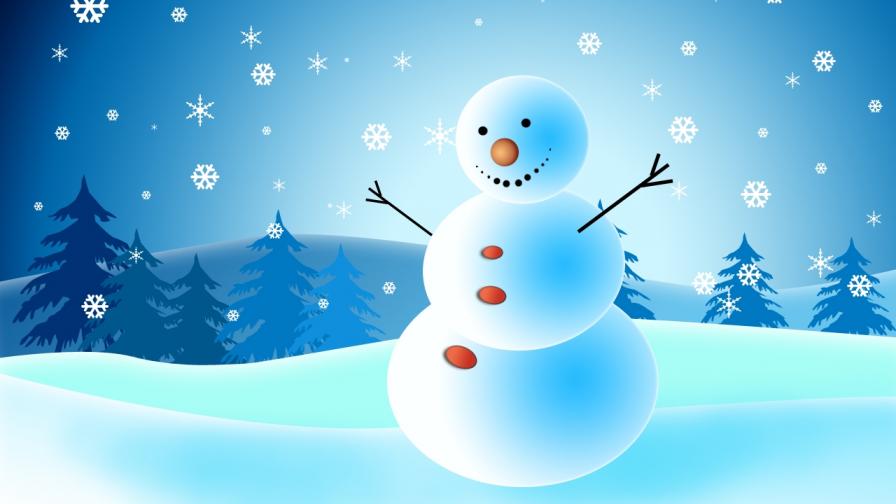 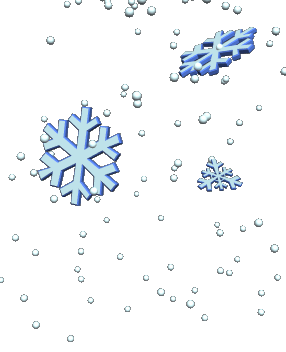 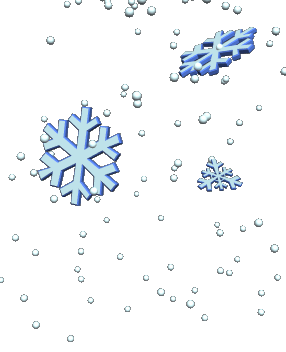 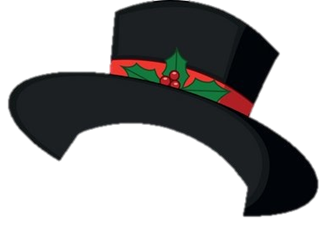 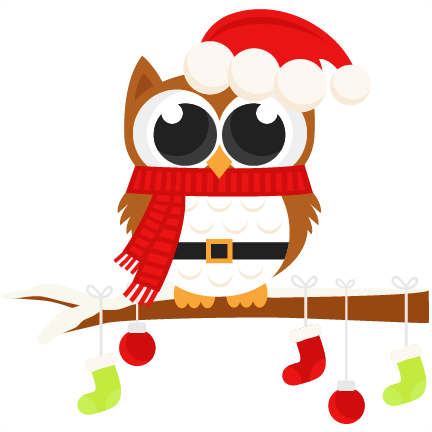 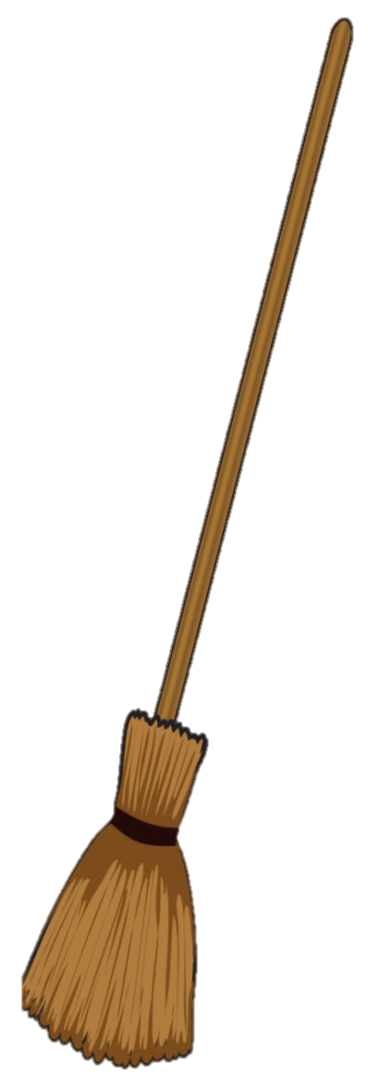 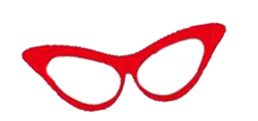 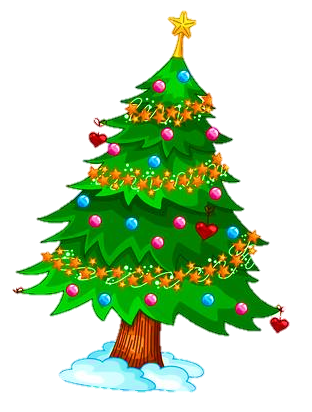 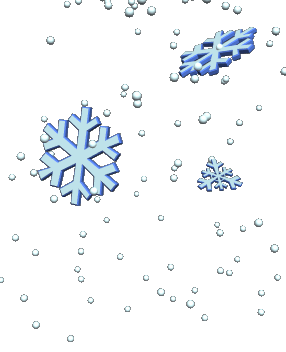 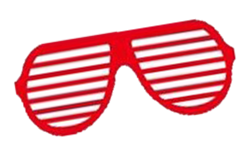 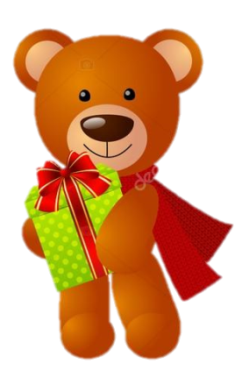 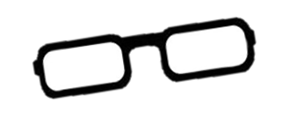 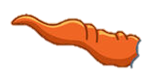 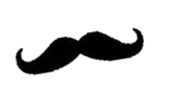 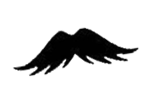 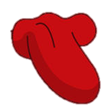 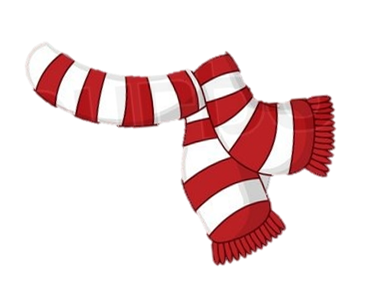 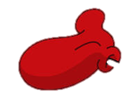 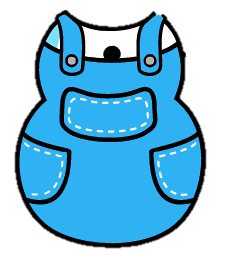 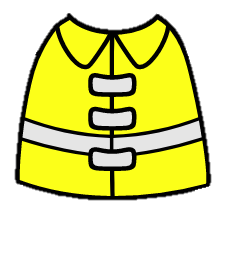 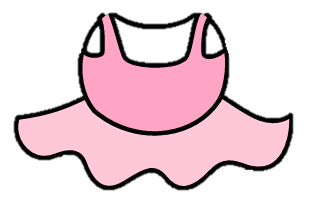 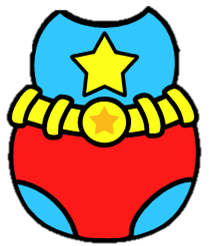 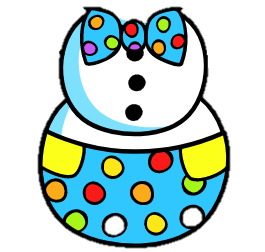 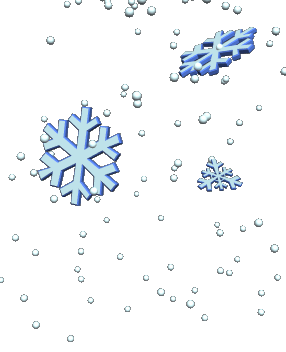 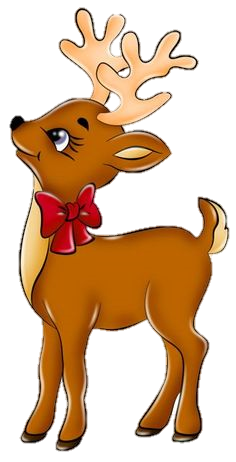 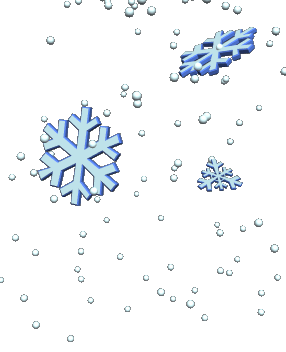 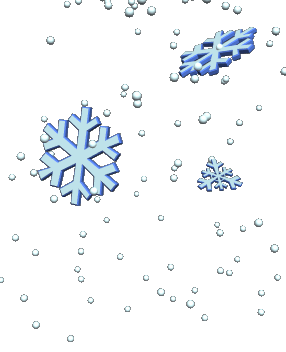 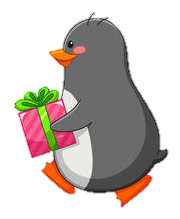 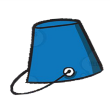 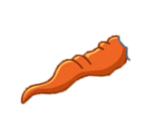 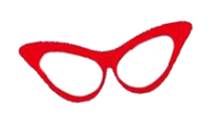 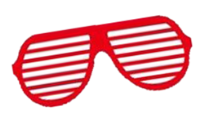 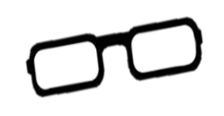 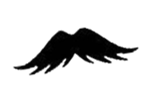 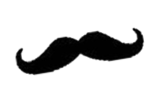 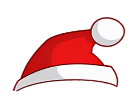 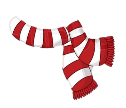 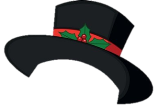 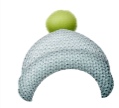 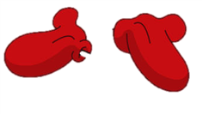 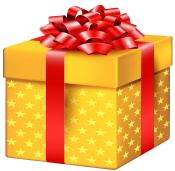 Trở về
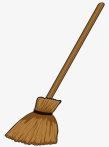 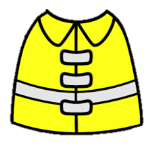 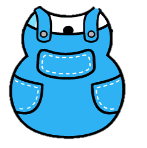 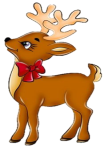 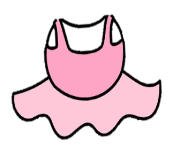 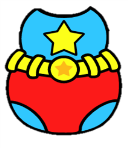 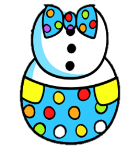 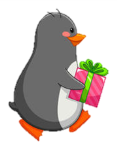 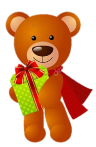 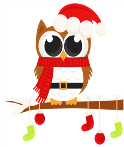 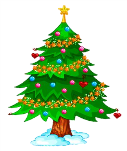 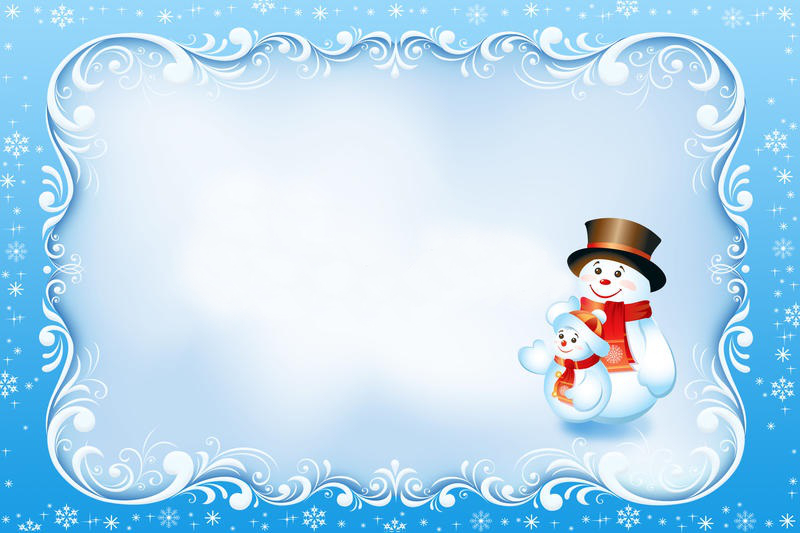 Thầy cô theo dõi facebook 
Sen Đá Studio
 để nhận nhiều trò chơi hơn nhé.
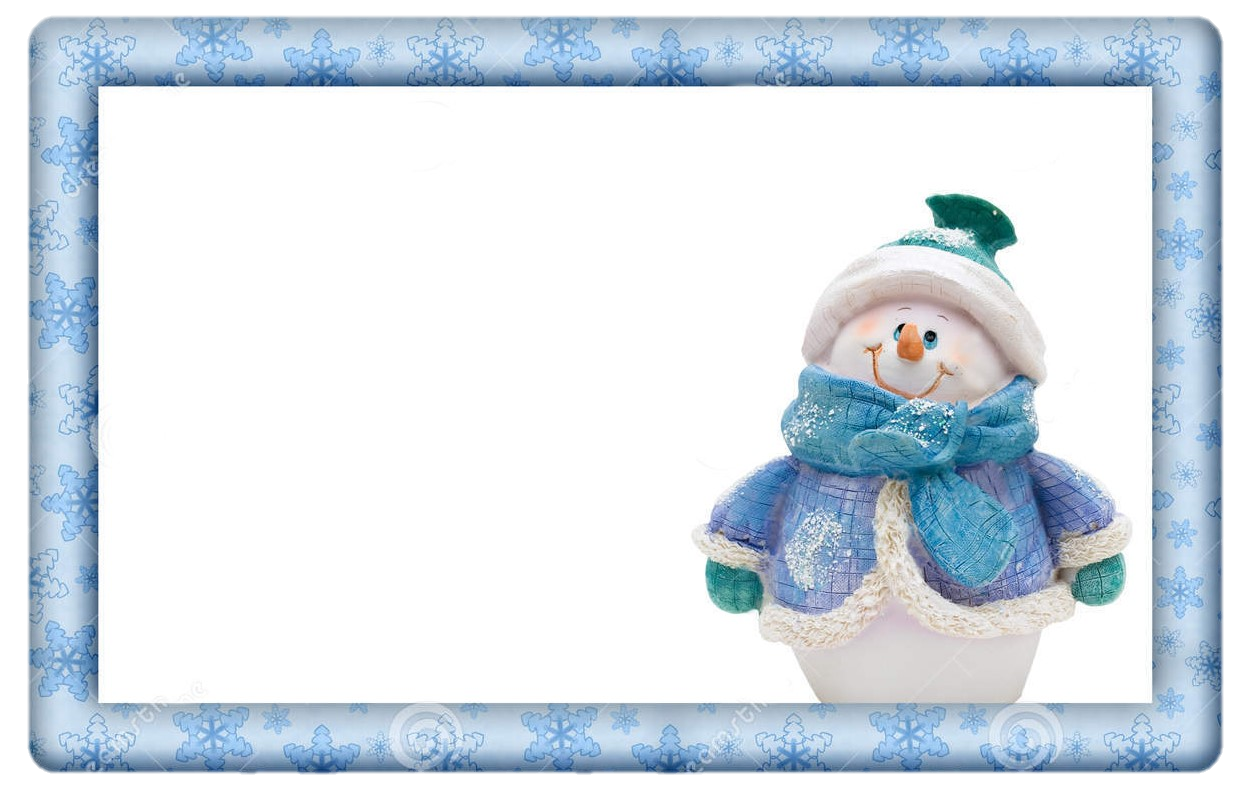 Sen Đá Studio
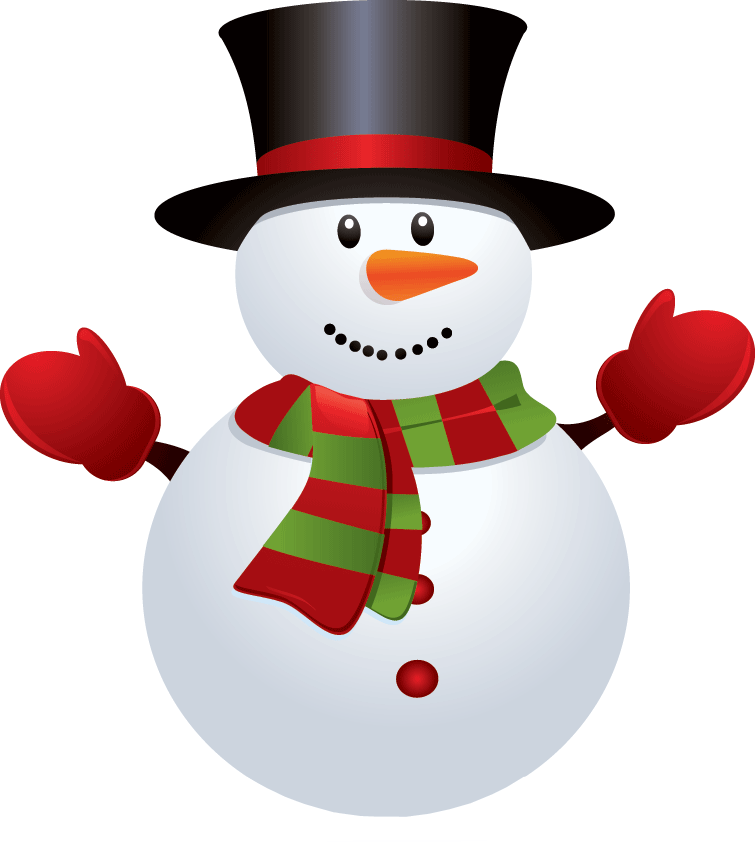 Trở về
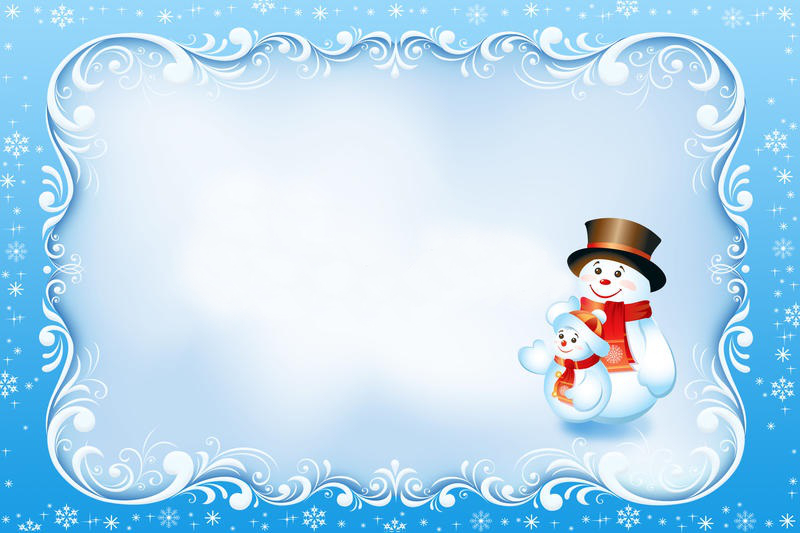 Thầy cô theo dõi facebook 
Sen Đá Studio
 để nhận nhiều trò chơi hơn nhé.
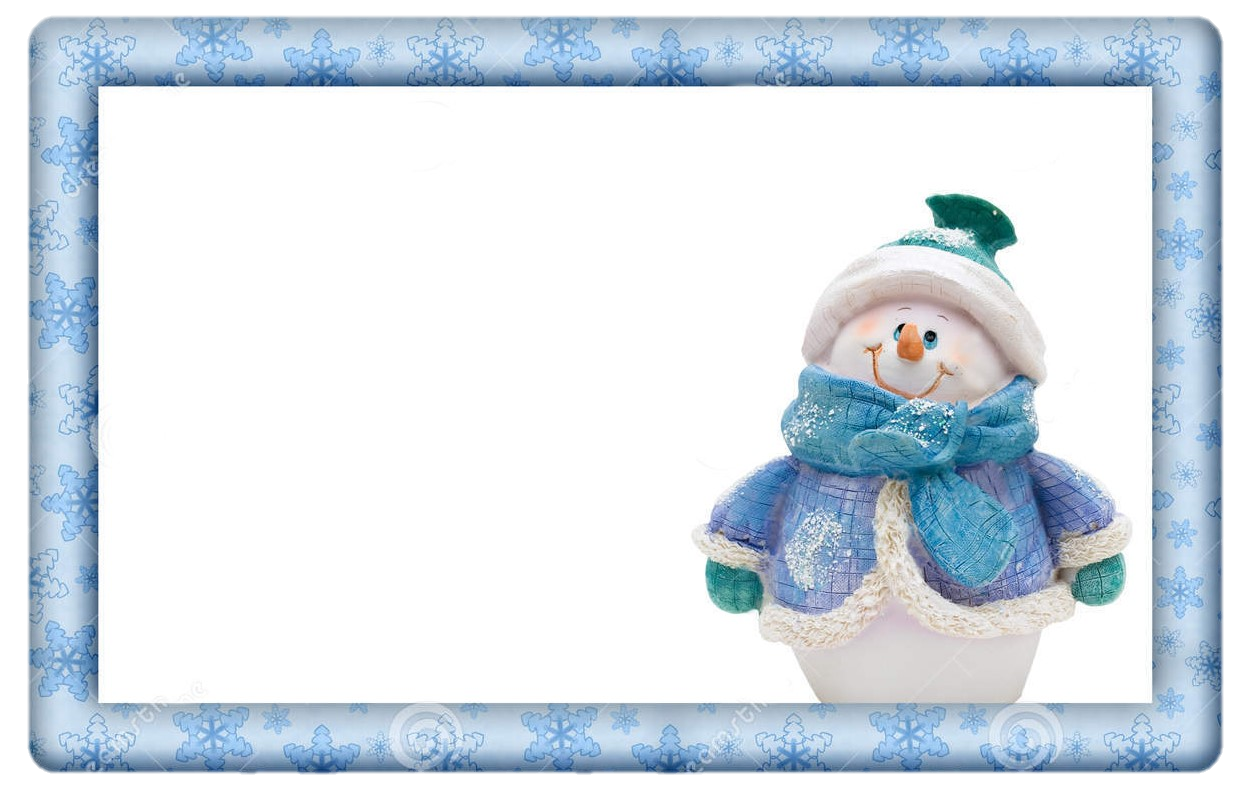 Sen Đá Studio
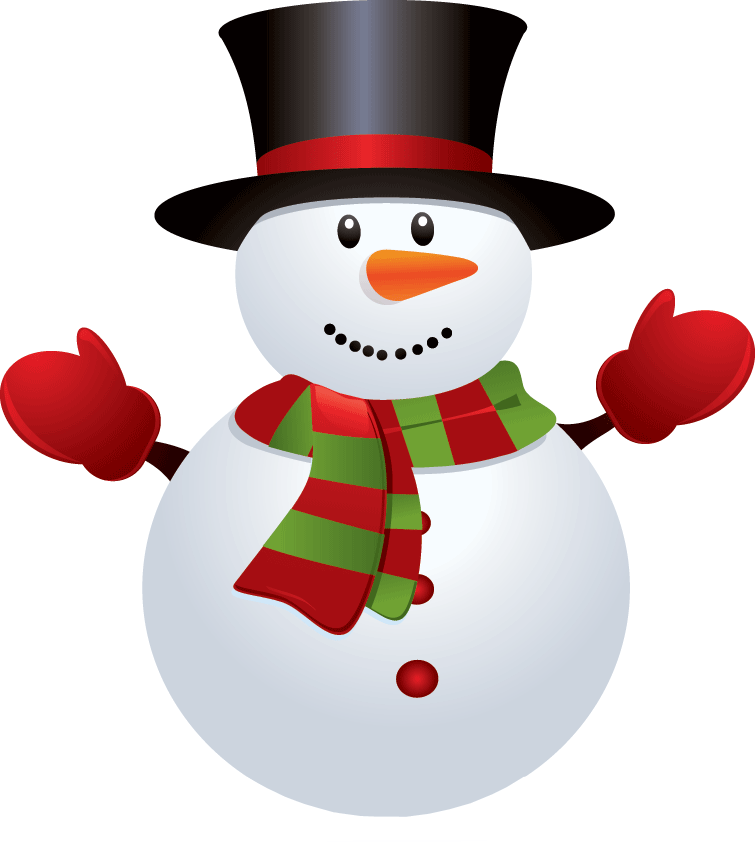 Trở về
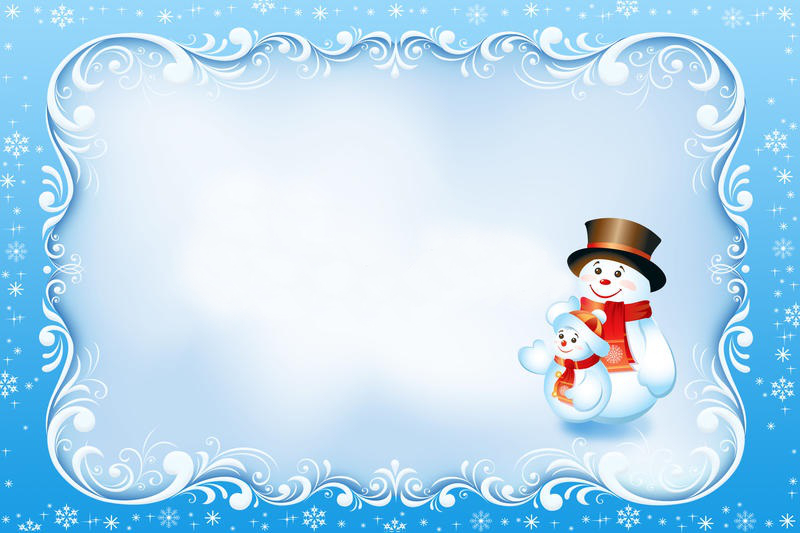 Thầy cô theo dõi facebook 
Sen Đá Studio
 để nhận nhiều trò chơi hơn nhé.
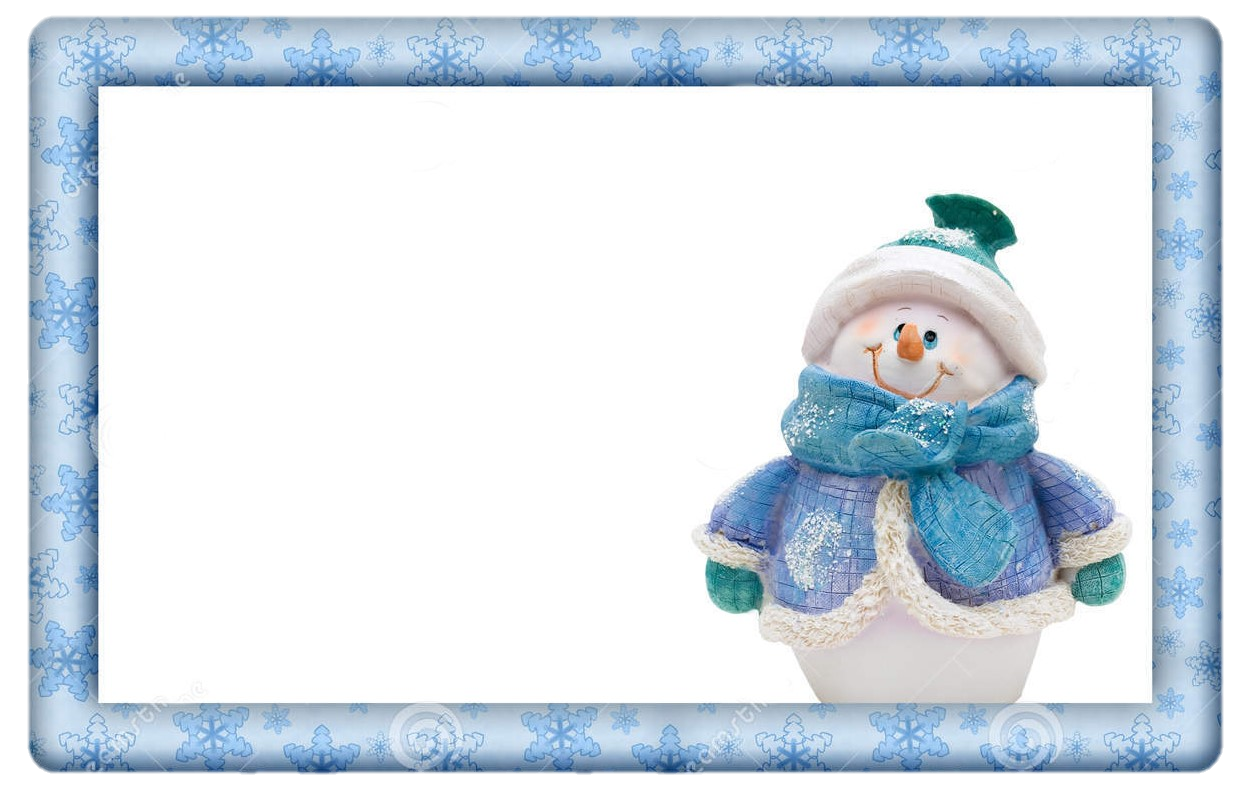 Sen Đá Studio
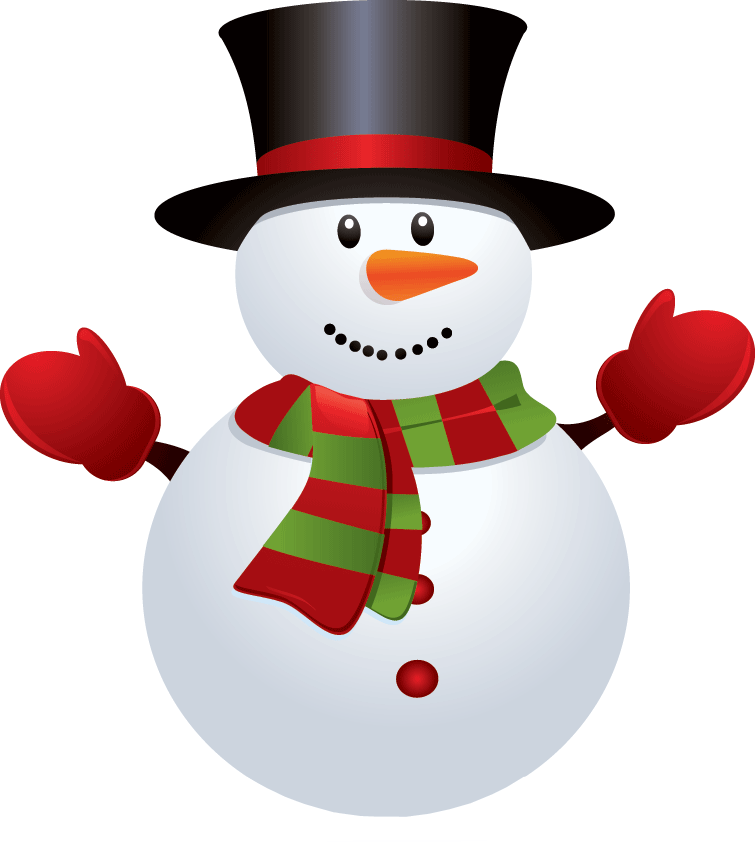 Trở về
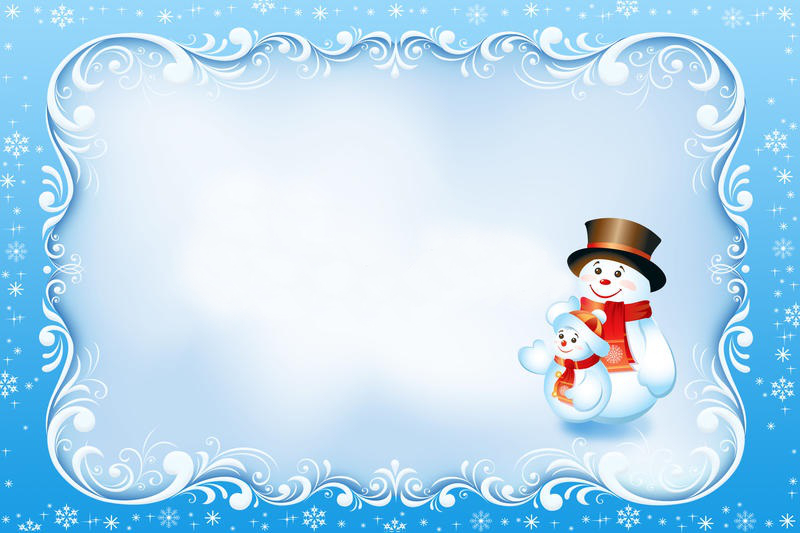 Thầy cô theo dõi facebook 
Sen Đá Studio
 để nhận nhiều trò chơi hơn nhé.
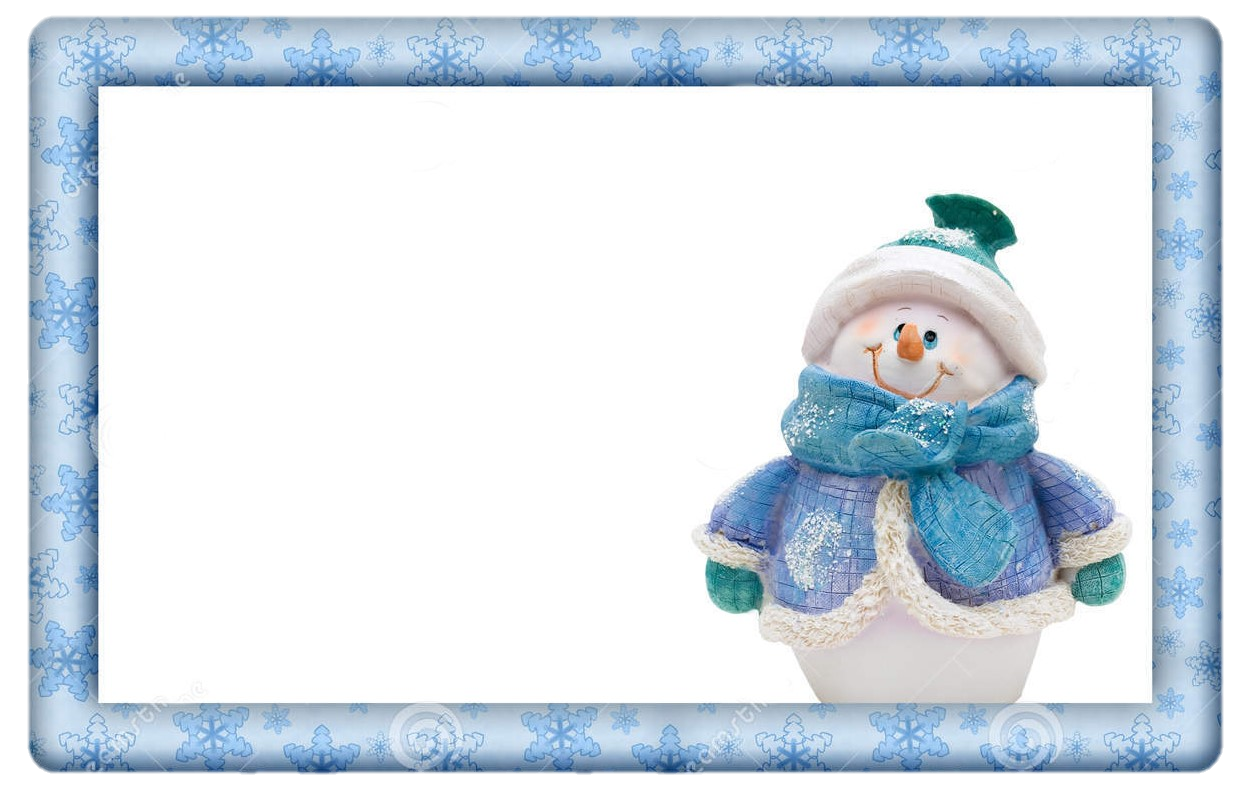 Sen Đá Studio
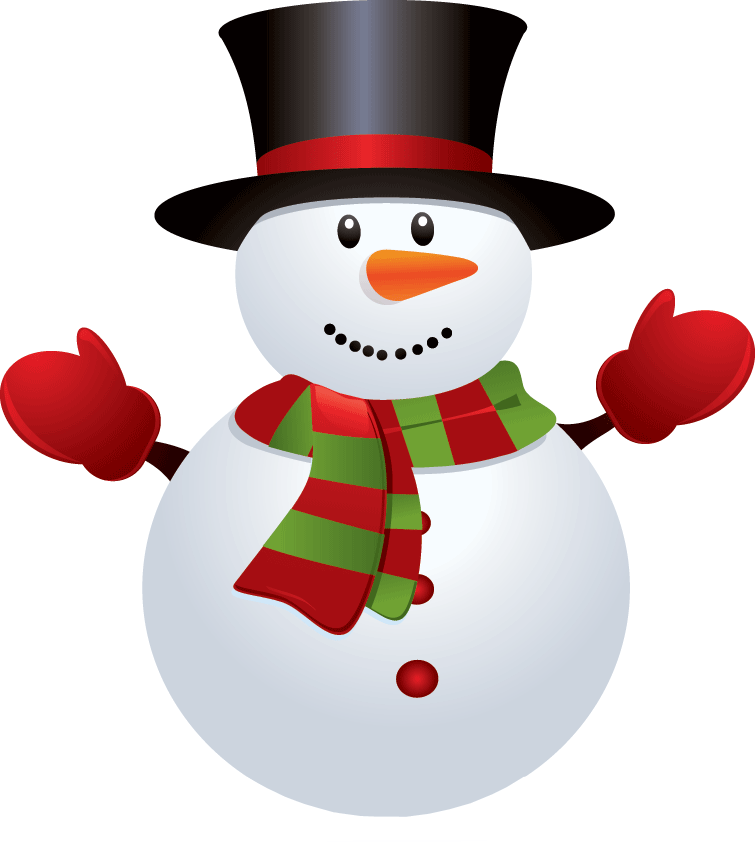 Trở về
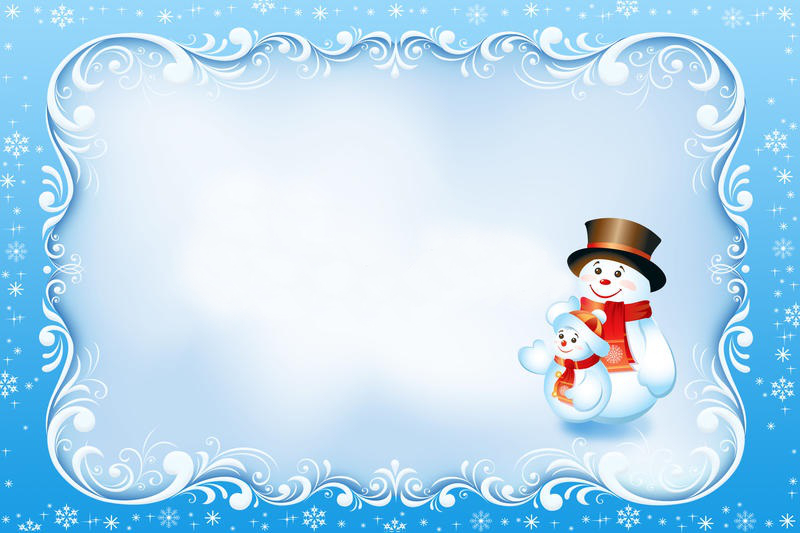 Thầy cô theo dõi facebook 
Sen Đá Studio
 để nhận nhiều trò chơi hơn nhé.
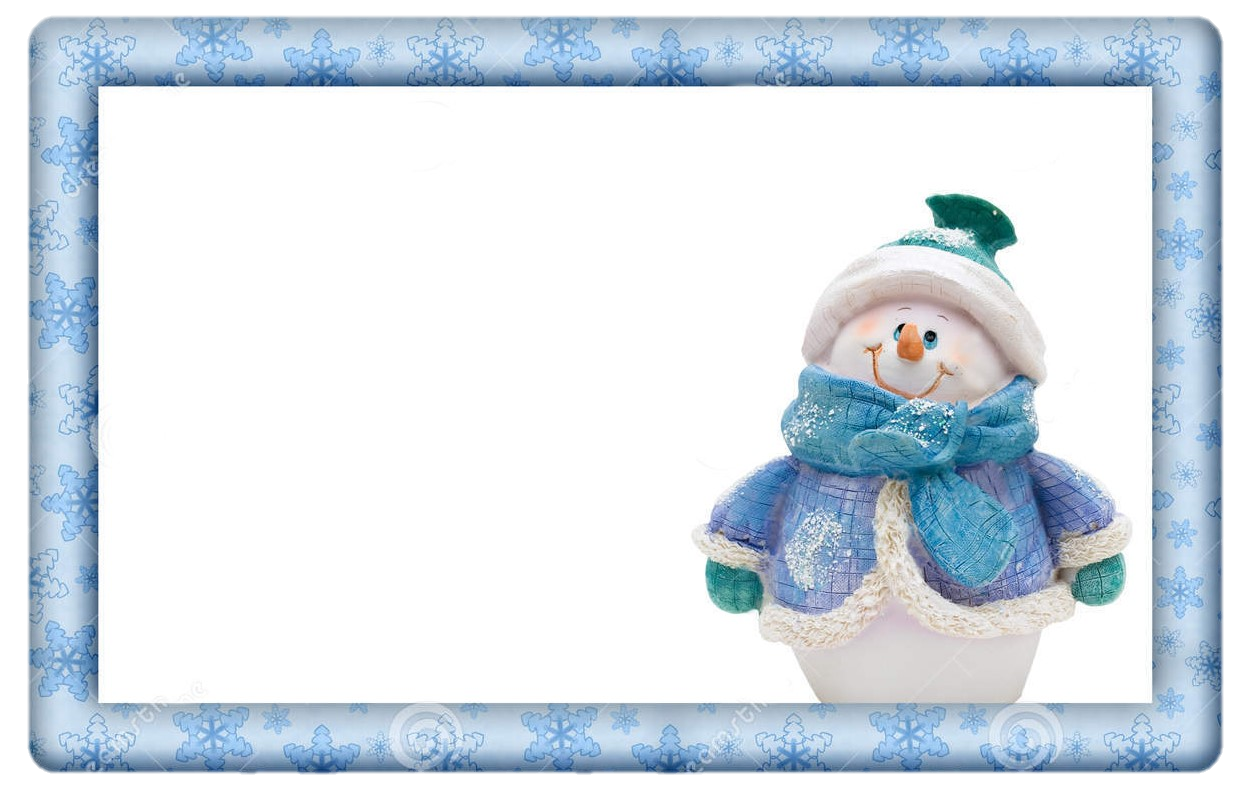 Sen Đá Studio
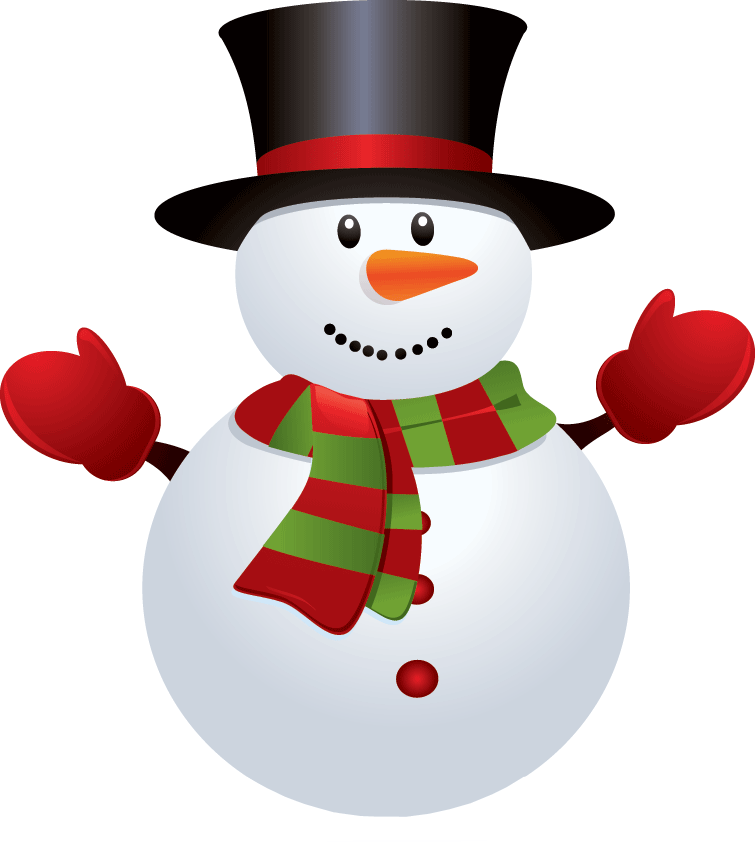 Trở về
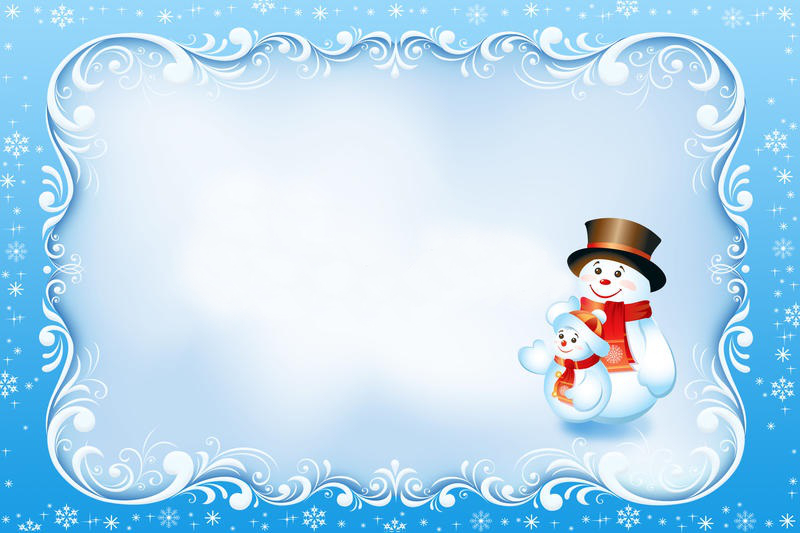 Thầy cô theo dõi facebook 
Sen Đá Studio
 để nhận nhiều trò chơi hơn nhé.
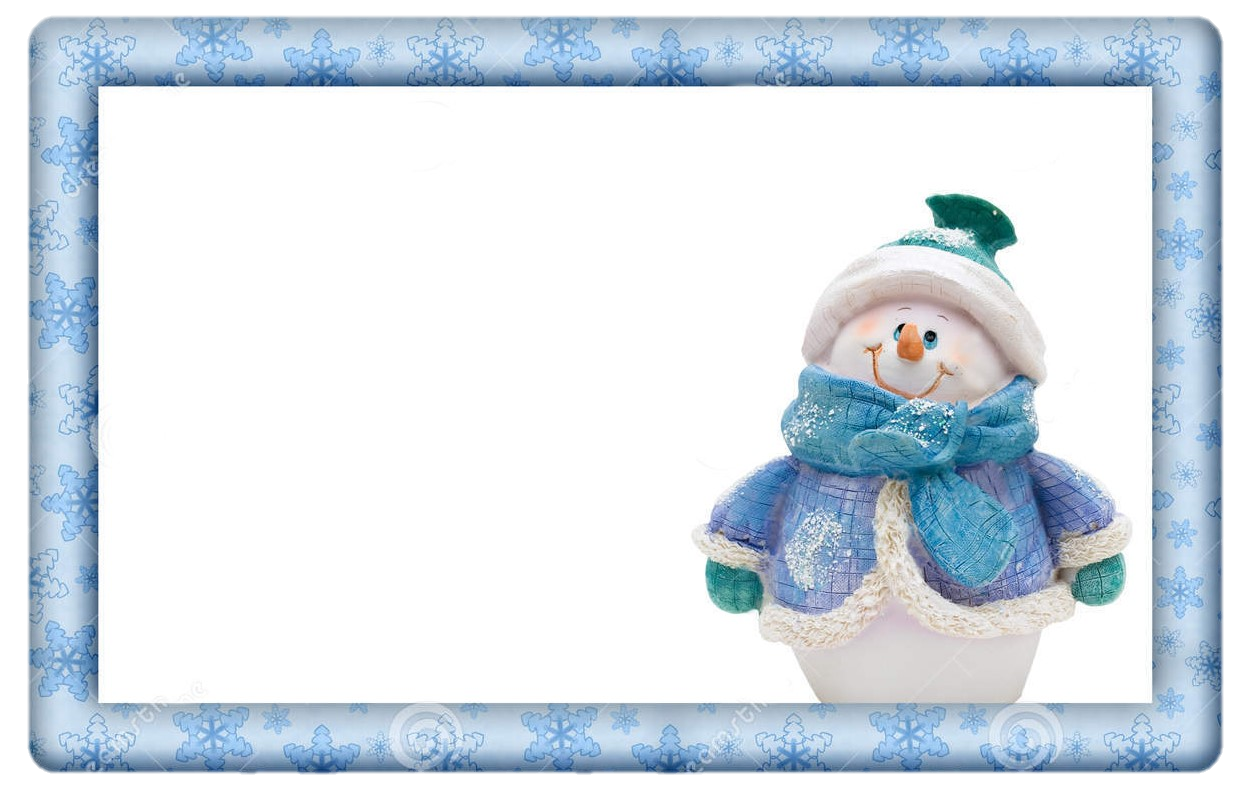 Sen Đá Studio
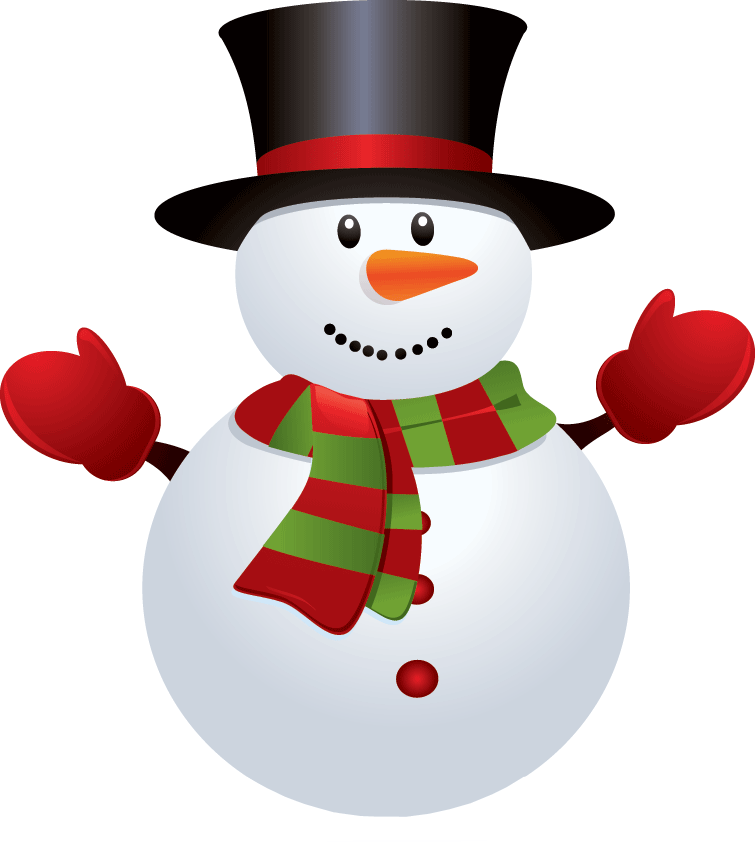 Trở về
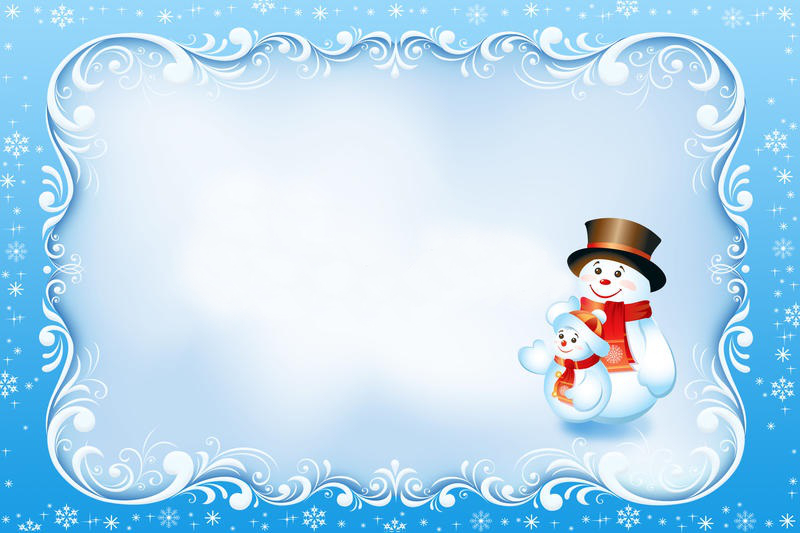 Thầy cô theo dõi facebook 
Sen Đá Studio
 để nhận nhiều trò chơi hơn nhé.
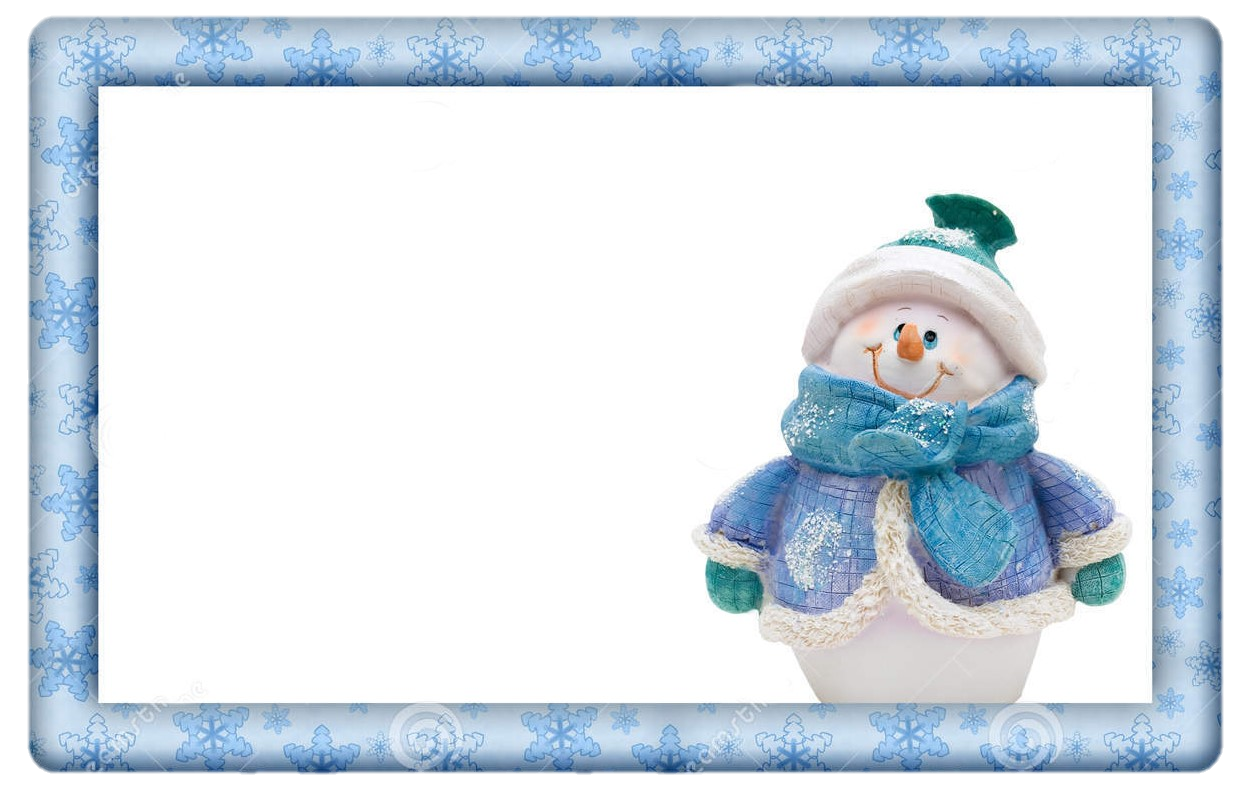 Sen Đá Studio
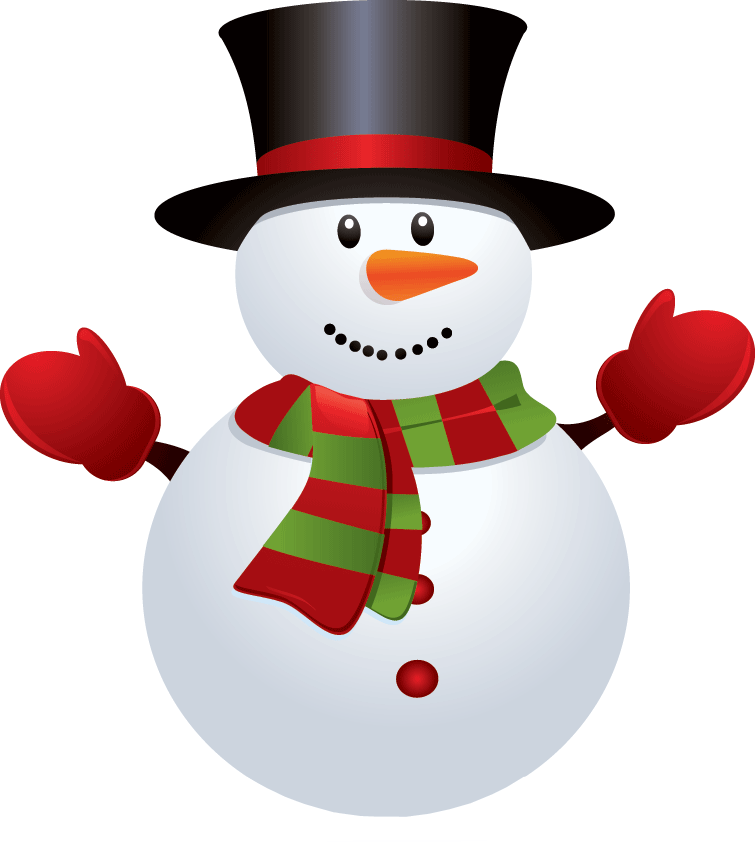 Trở về
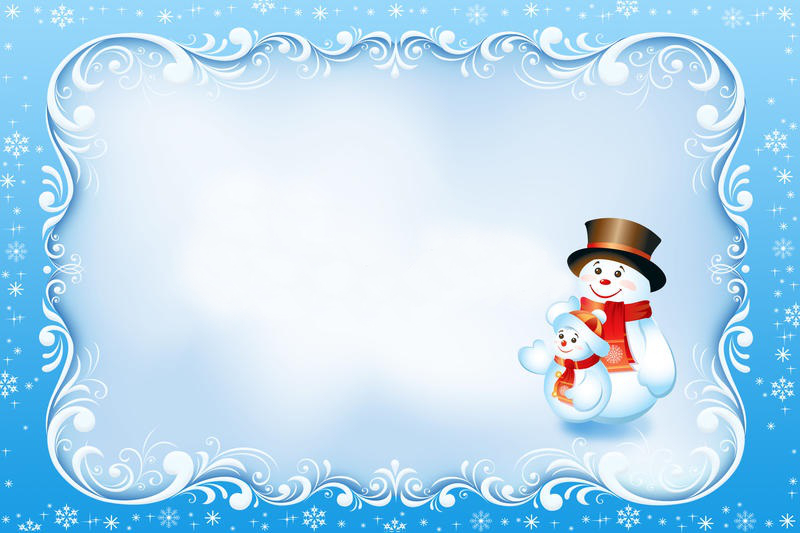 Thầy cô theo dõi facebook 
Sen Đá Studio
 để nhận nhiều trò chơi hơn nhé.
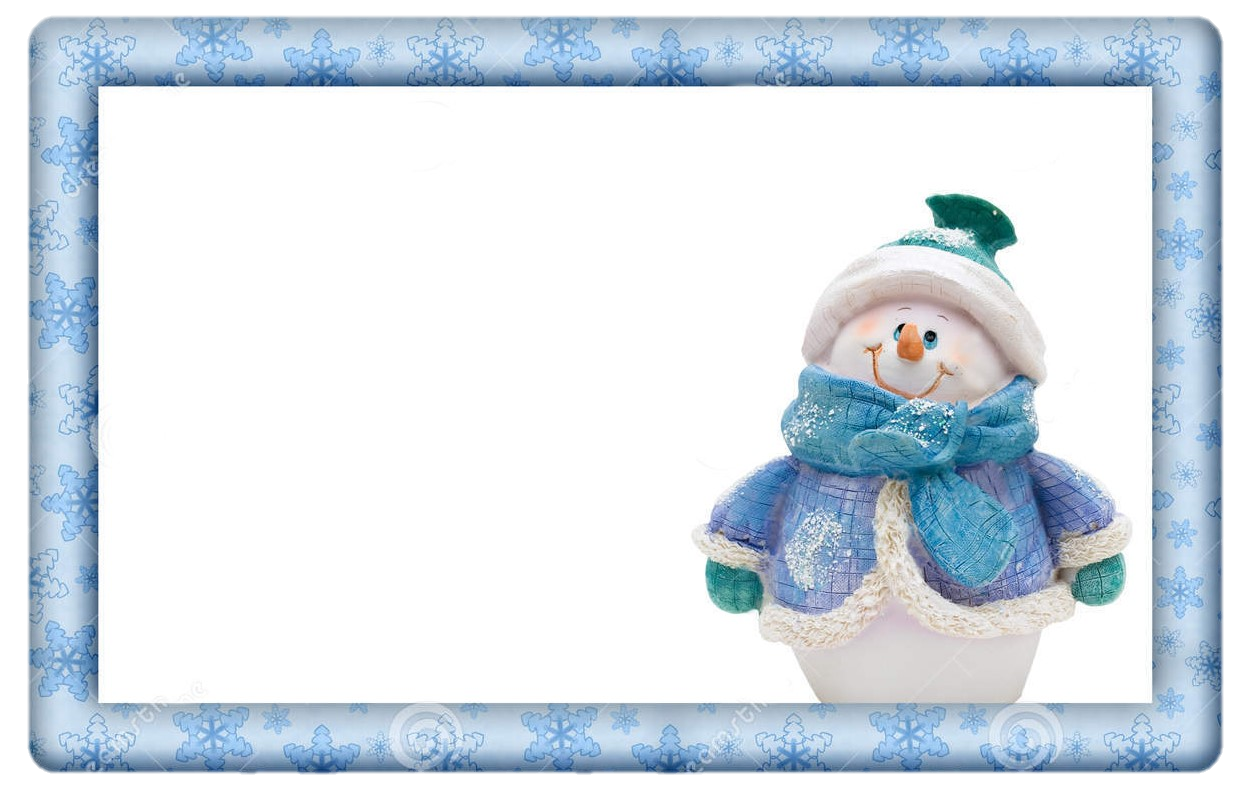 Sen Đá Studio
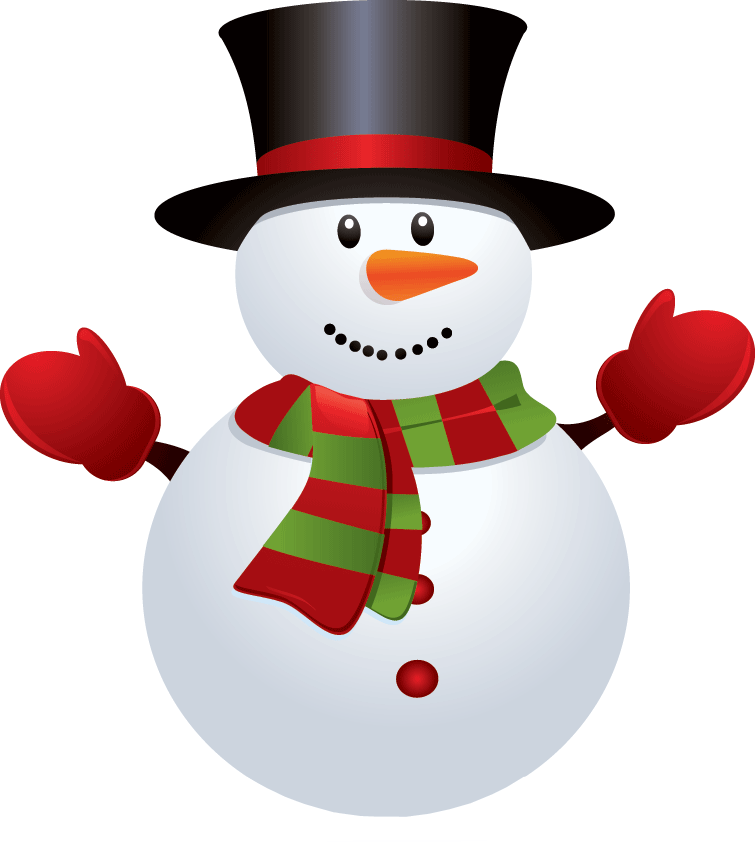 Trở về
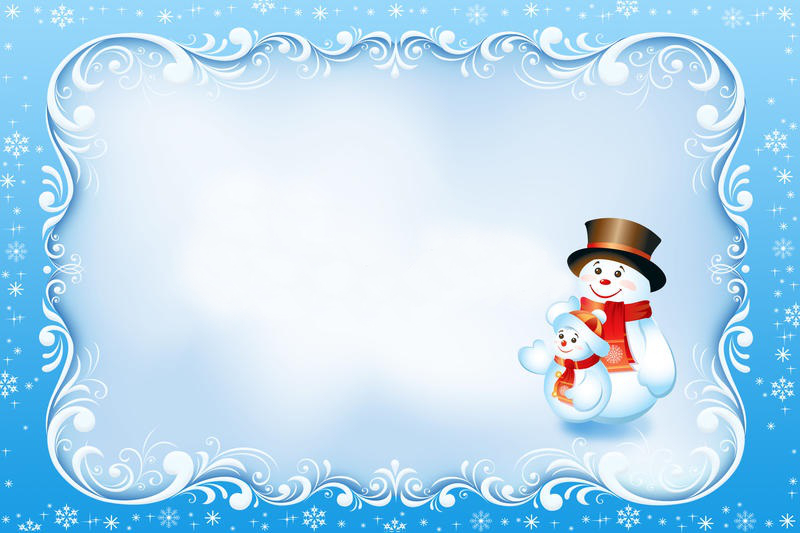 Thầy cô theo dõi facebook 
Sen Đá Studio
 để nhận nhiều trò chơi hơn nhé.
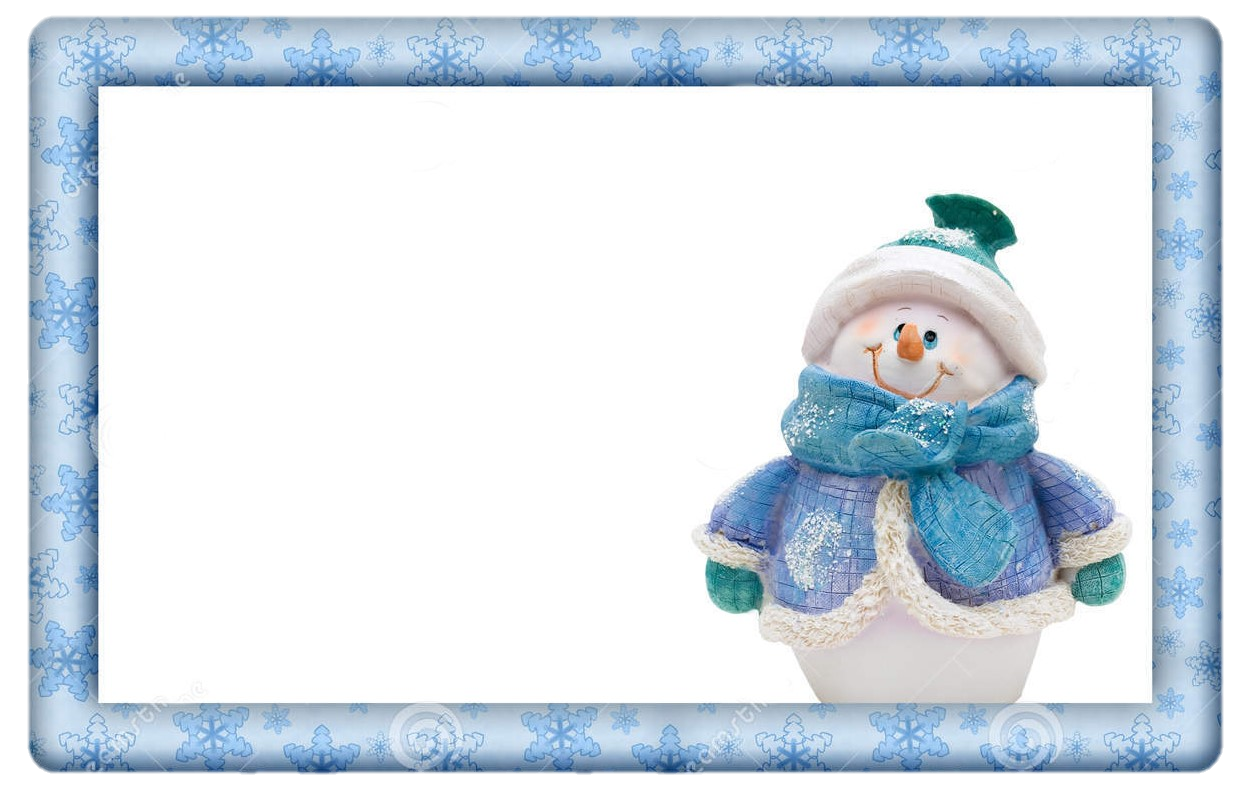 Sen Đá Studio
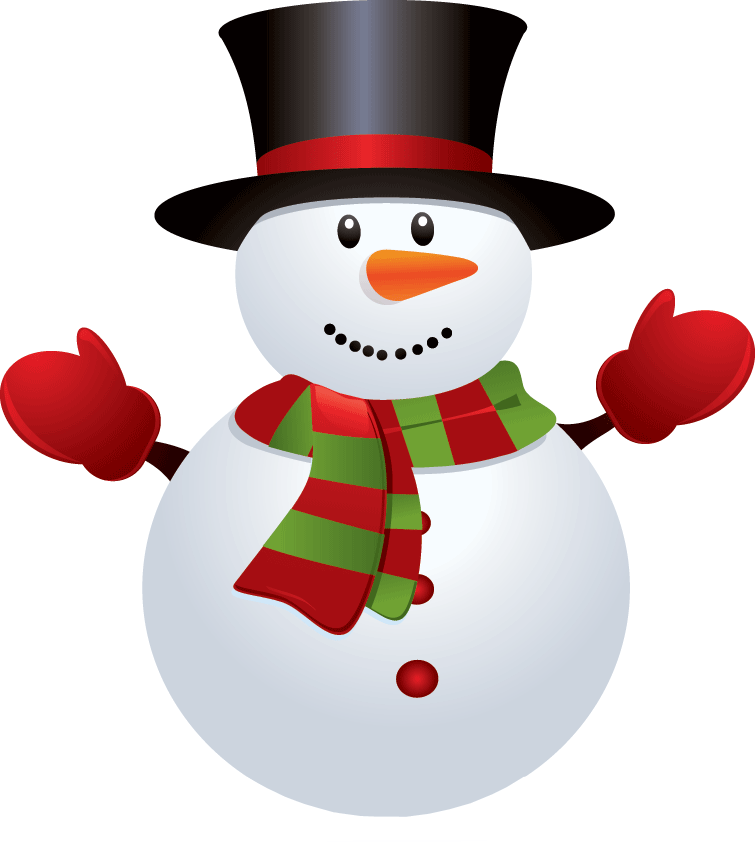 Trở về
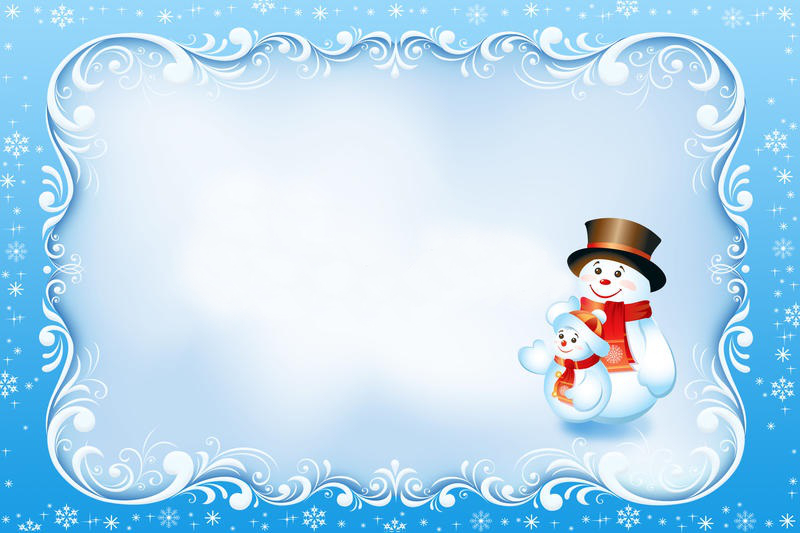 Thầy cô theo dõi facebook 
Sen Đá Studio
 để nhận nhiều trò chơi hơn nhé.
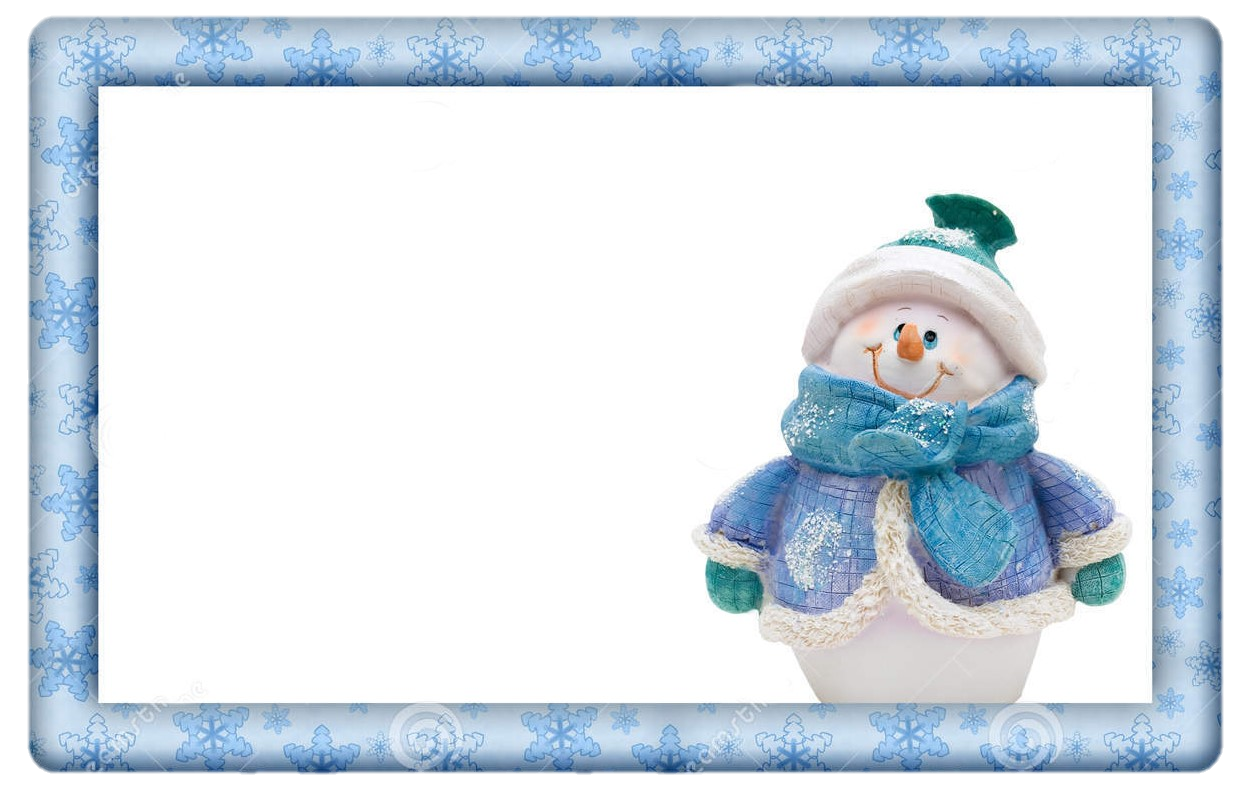 Sen Đá Studio
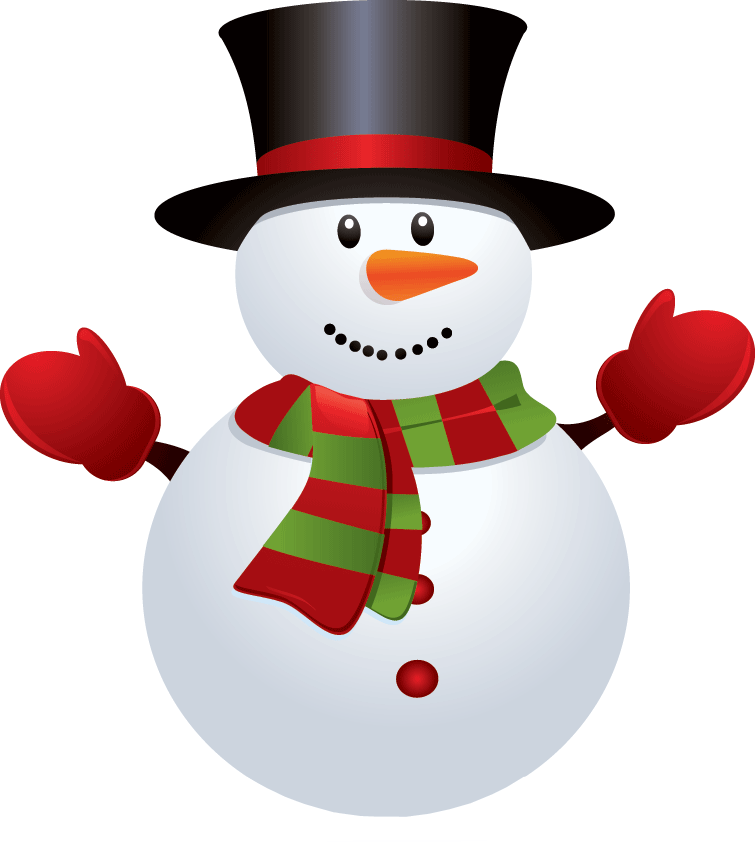 Trở về
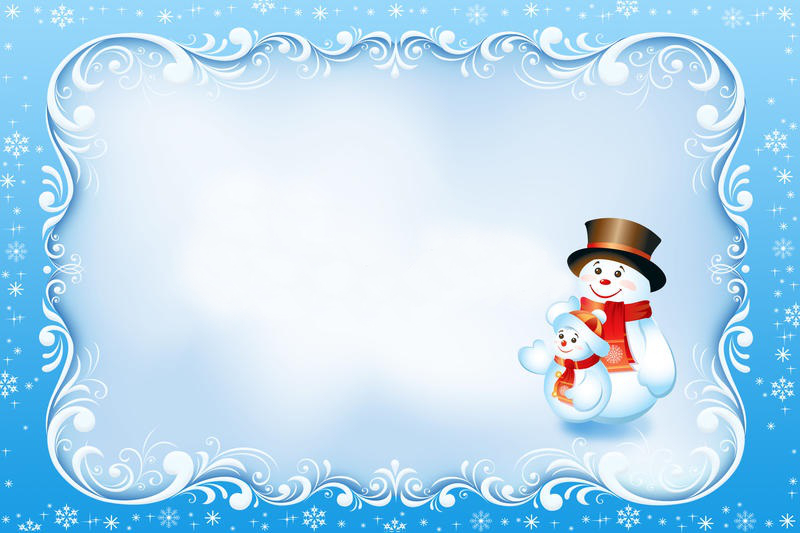 Thầy cô theo dõi facebook 
Sen Đá Studio
 để nhận nhiều trò chơi hơn nhé.
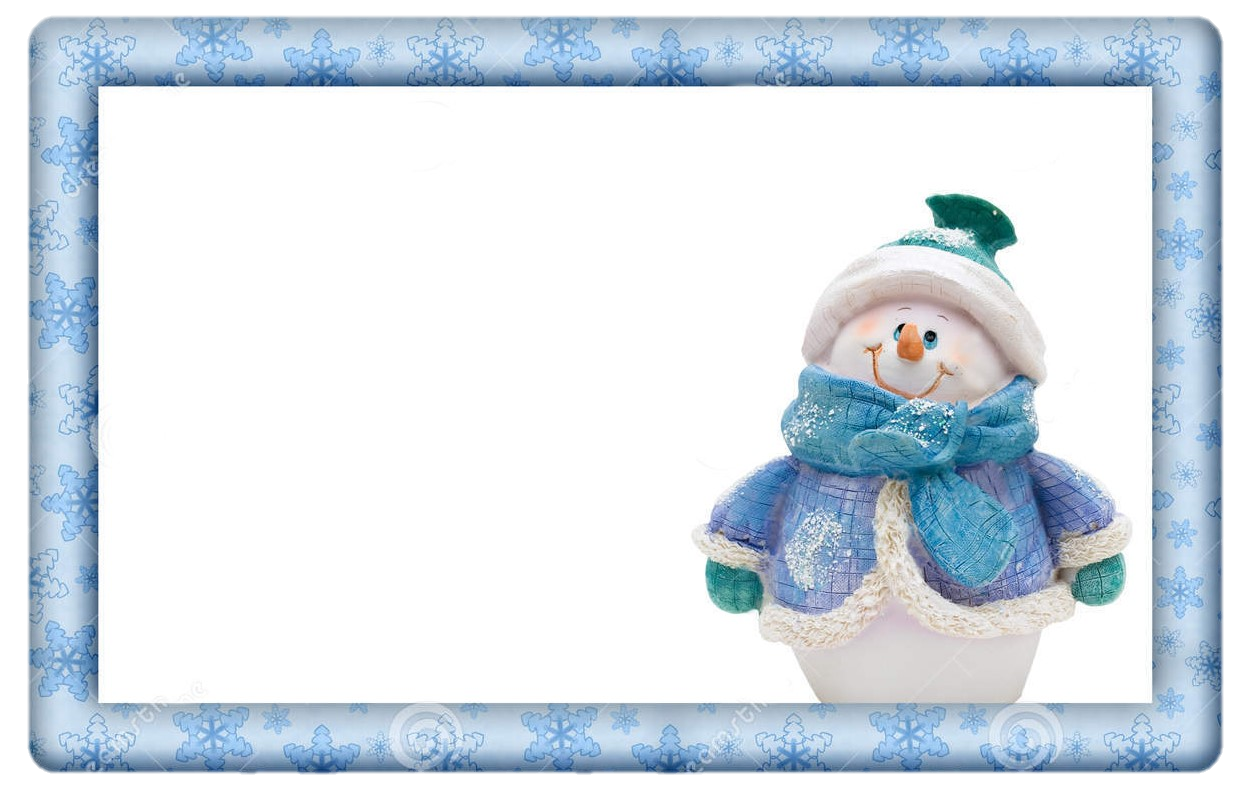 Sen Đá Studio
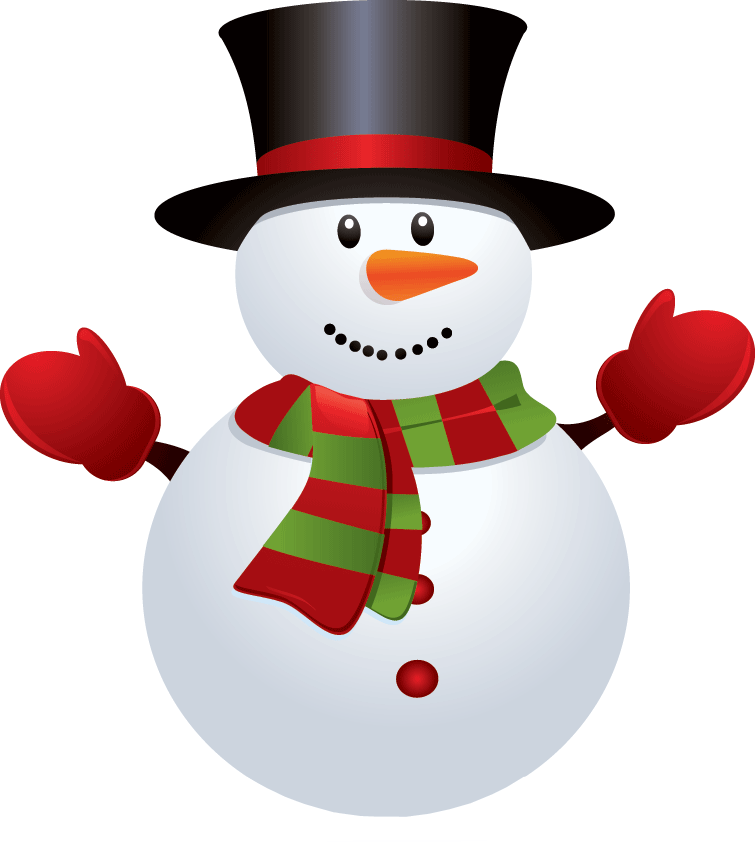 Trở về
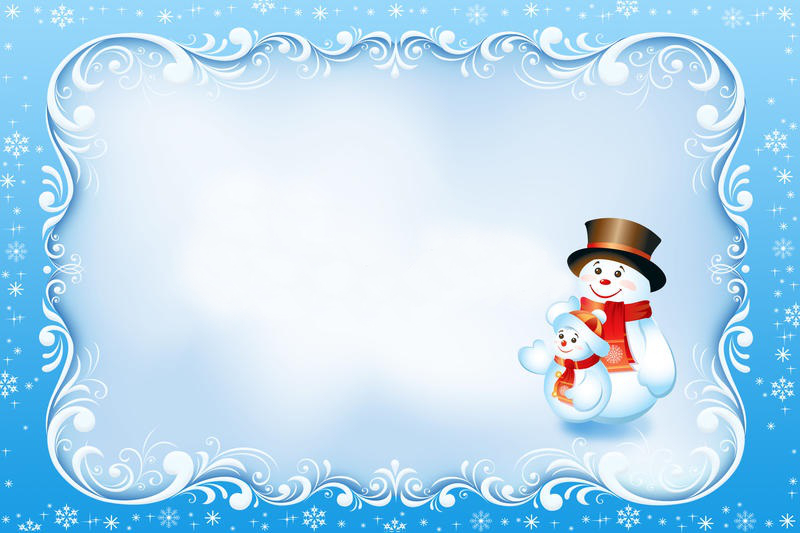 Thầy cô theo dõi facebook 
Sen Đá Studio
 để nhận nhiều trò chơi hơn nhé.
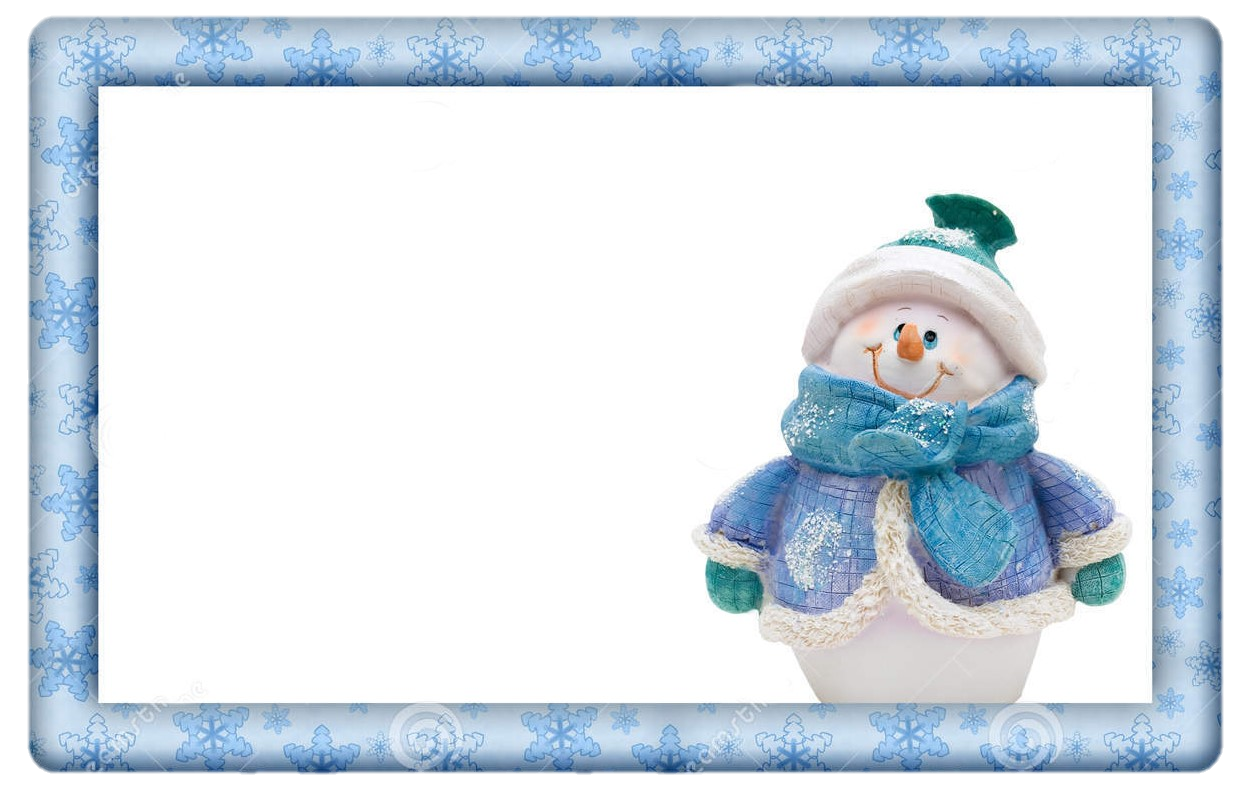 Sen Đá Studio
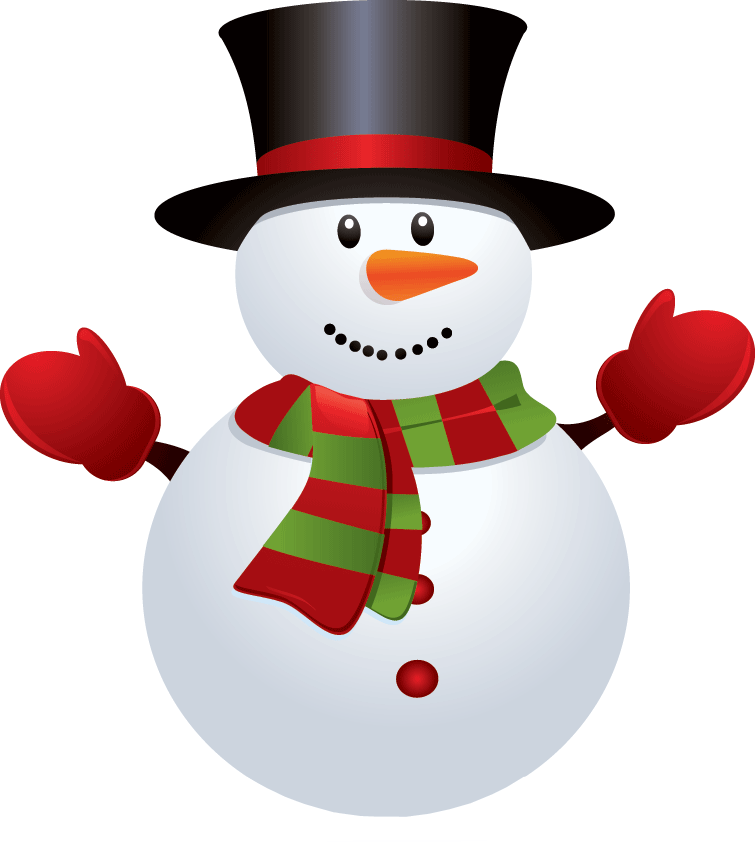 Trở về
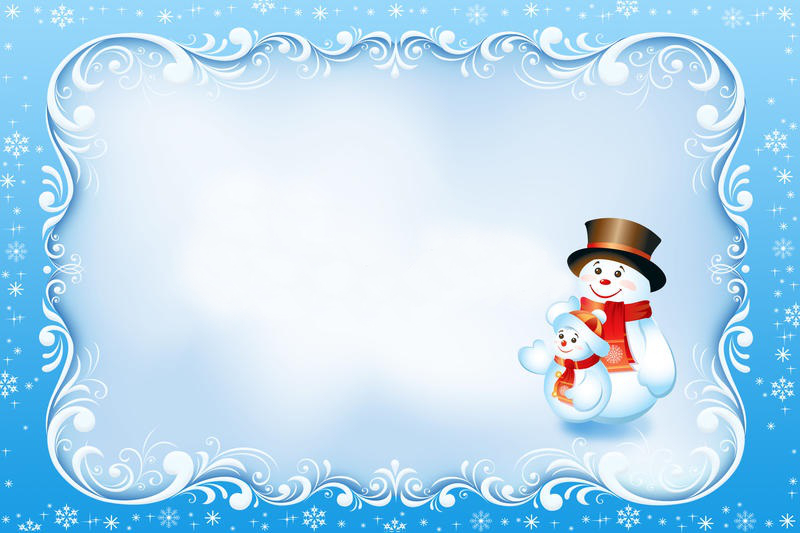 Thầy cô theo dõi facebook 
Sen Đá Studio
 để nhận nhiều trò chơi hơn nhé.
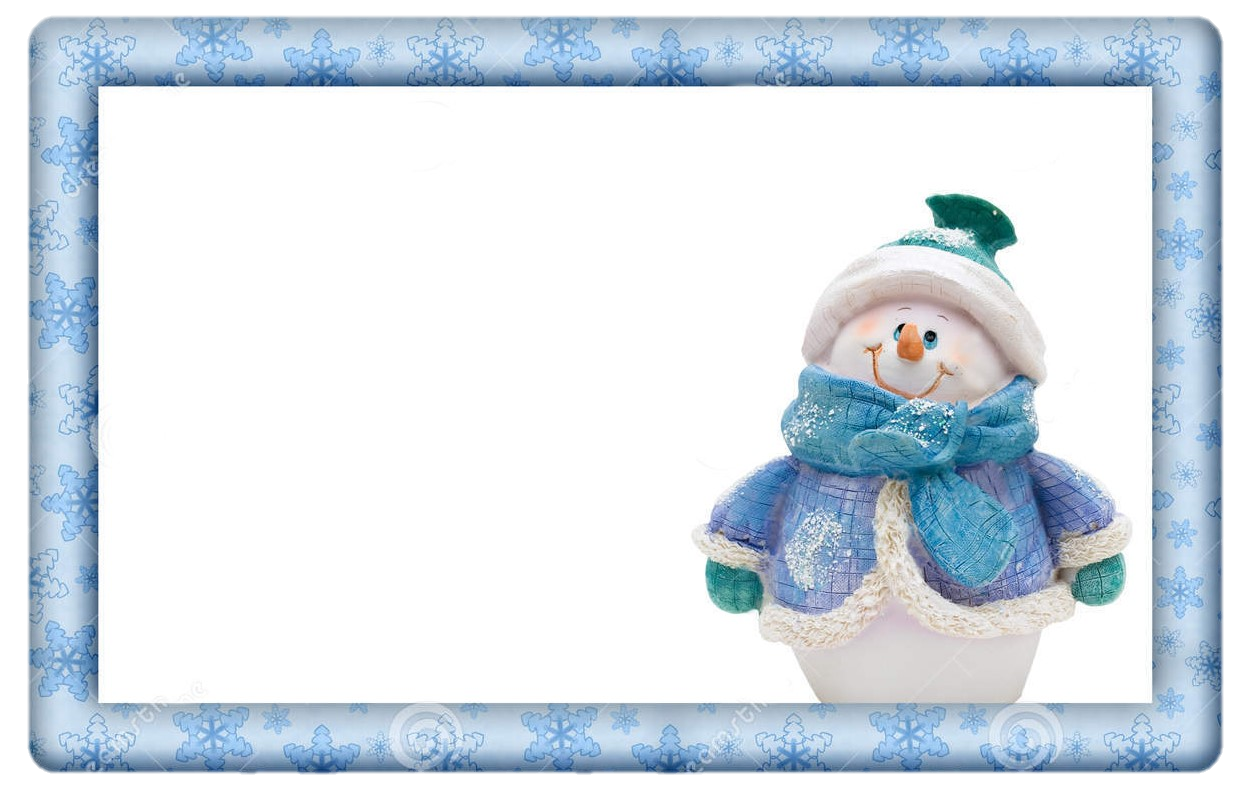 Sen Đá Studio
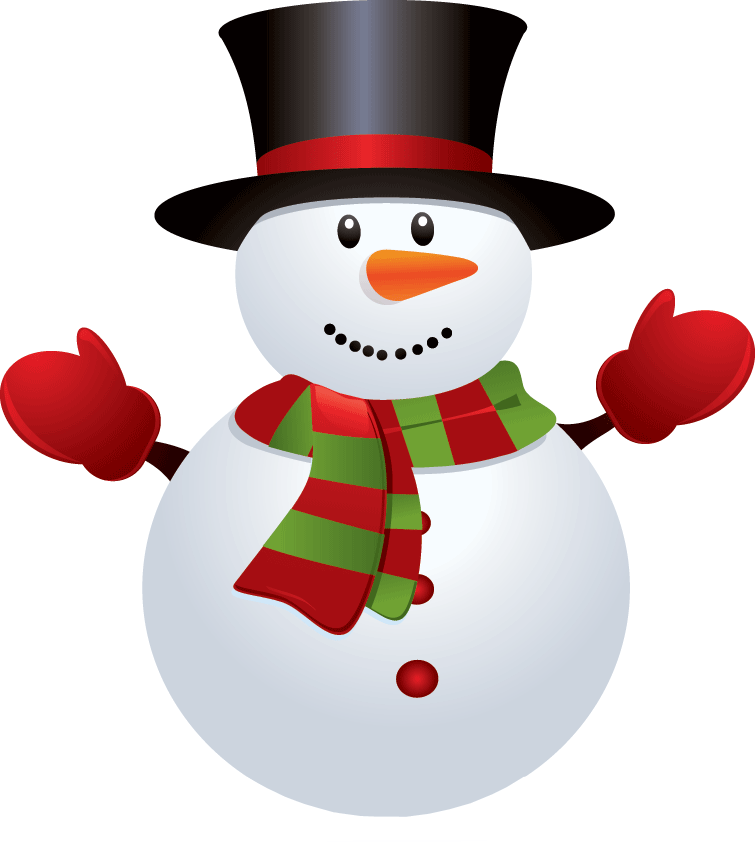 Trở về
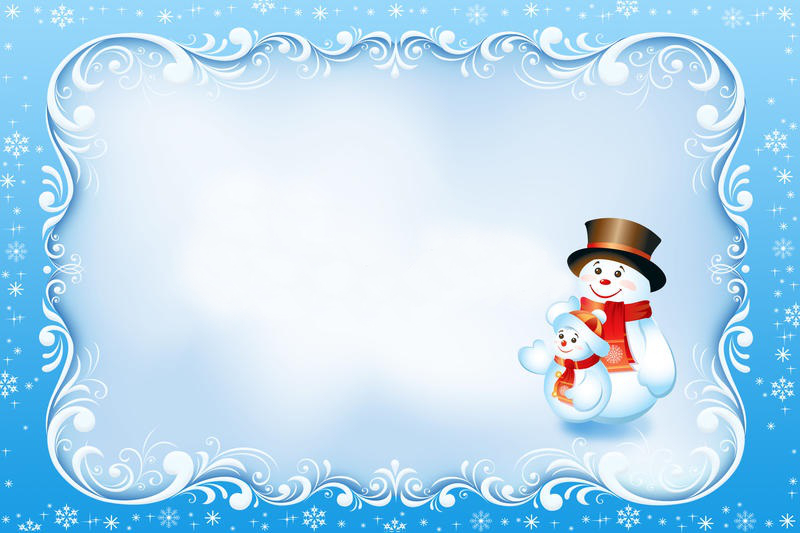 Thầy cô theo dõi facebook 
Sen Đá Studio
 để nhận nhiều trò chơi hơn nhé.
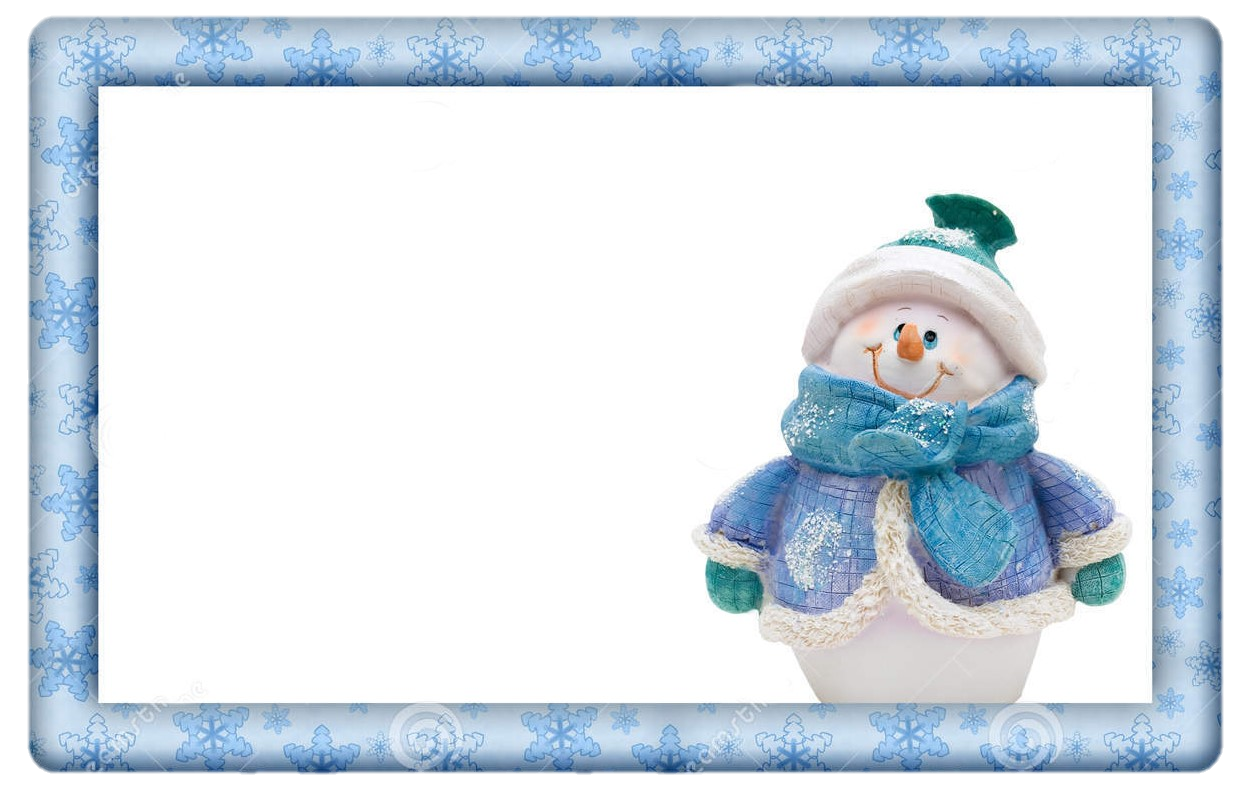 Sen Đá Studio
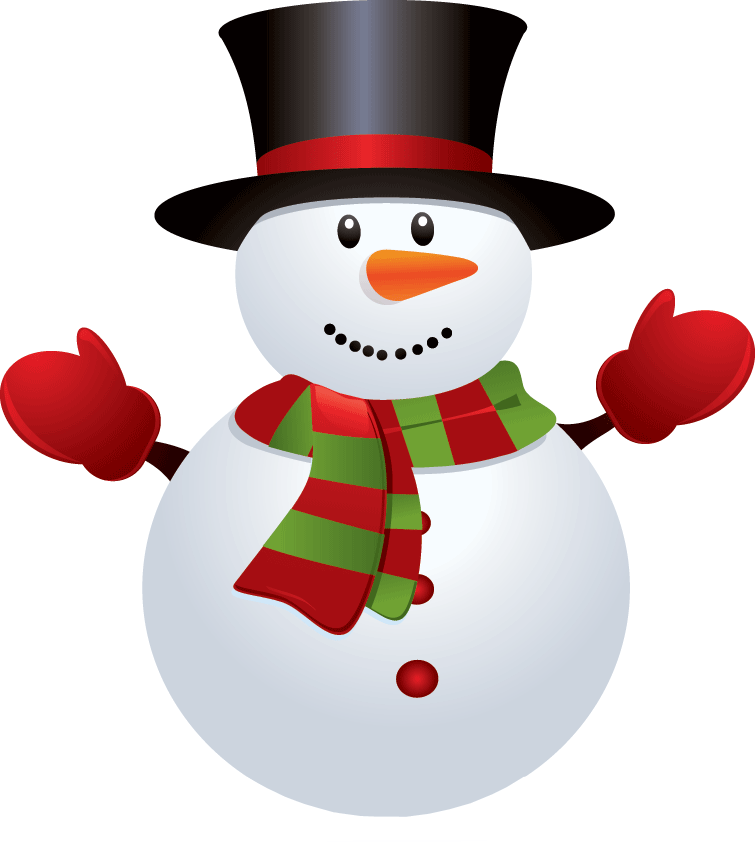 Trở về
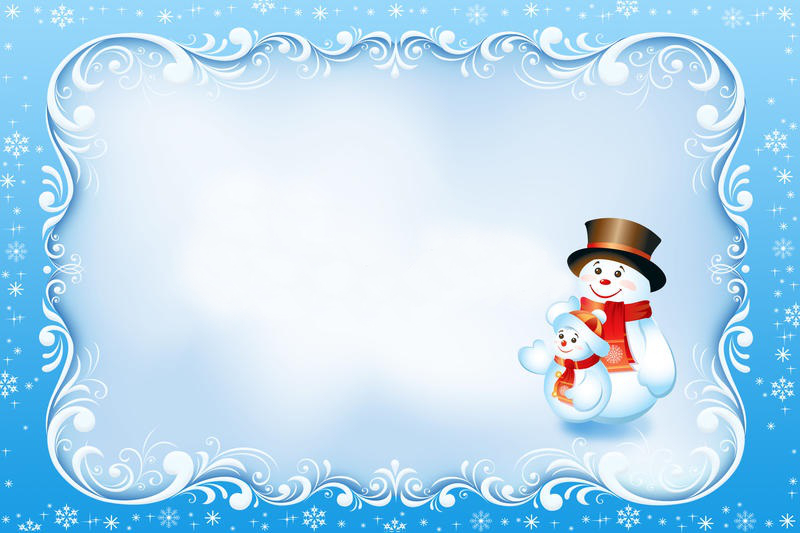 Thầy cô theo dõi facebook 
Sen Đá Studio
 để nhận nhiều trò chơi hơn nhé.
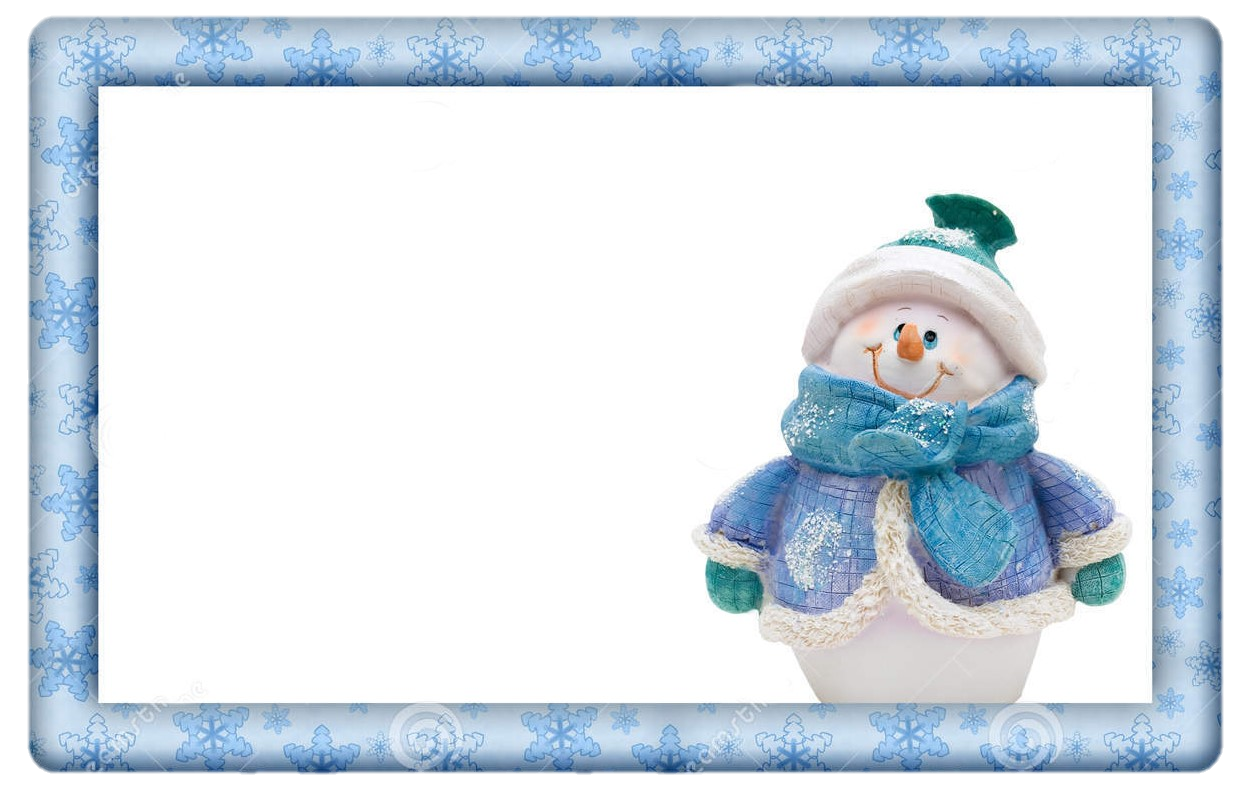 Sen Đá Studio
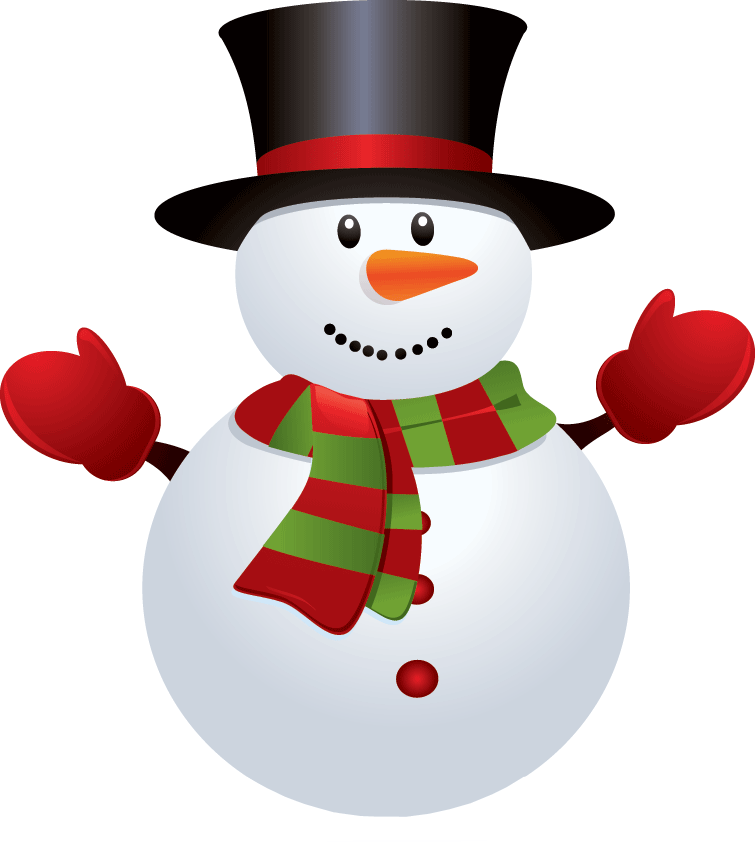 Trở về
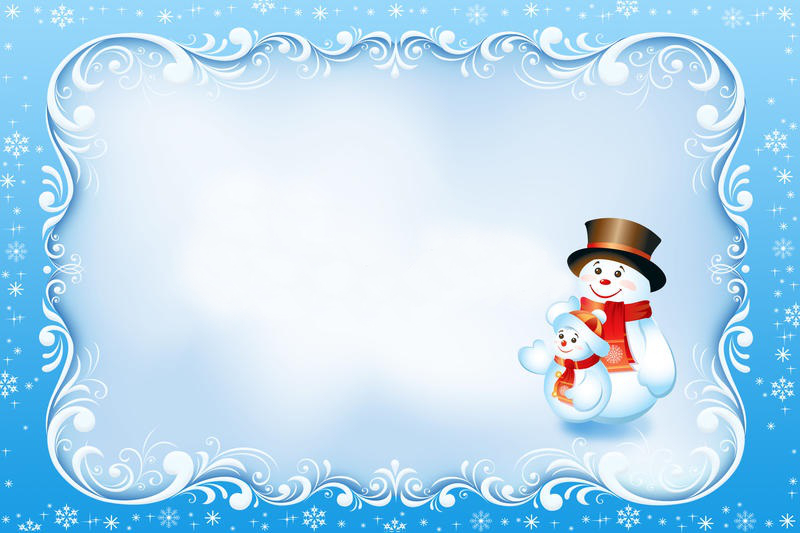 Thầy cô theo dõi facebook 
Sen Đá Studio
 để nhận nhiều trò chơi hơn nhé.
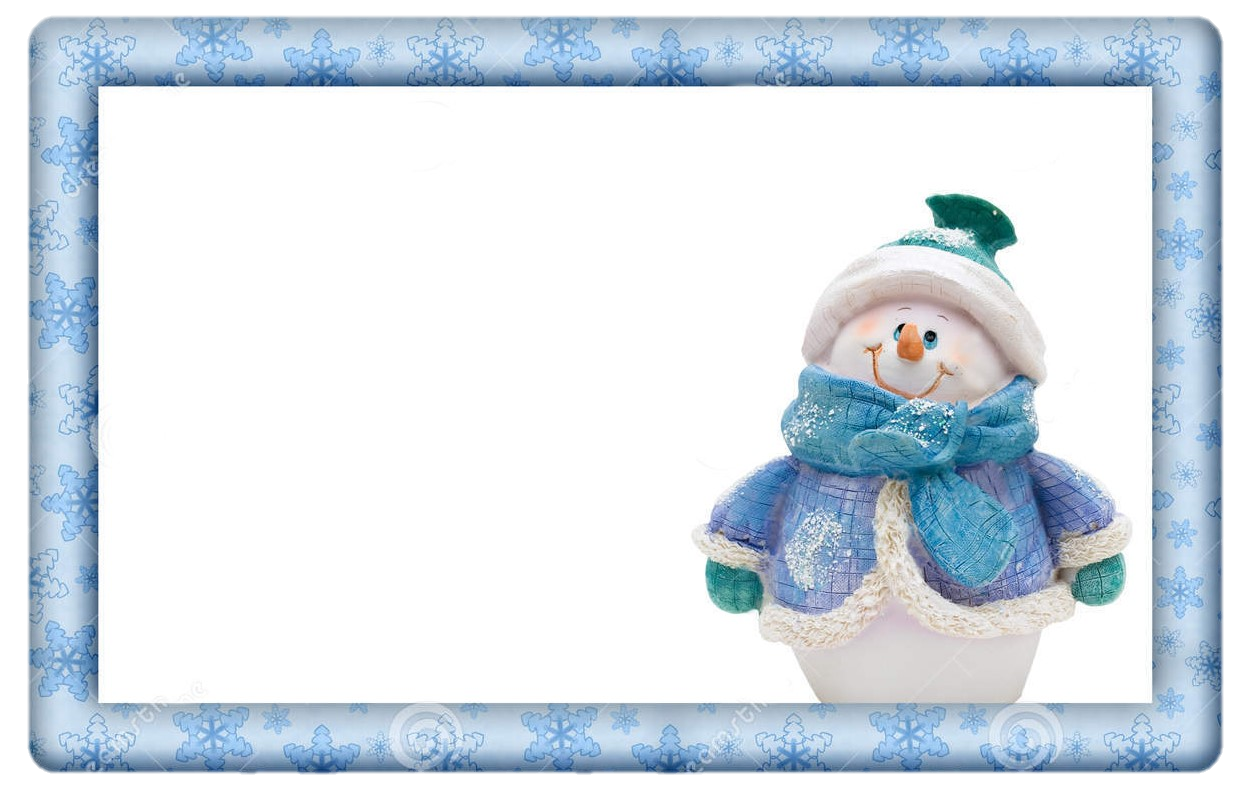 Sen Đá Studio
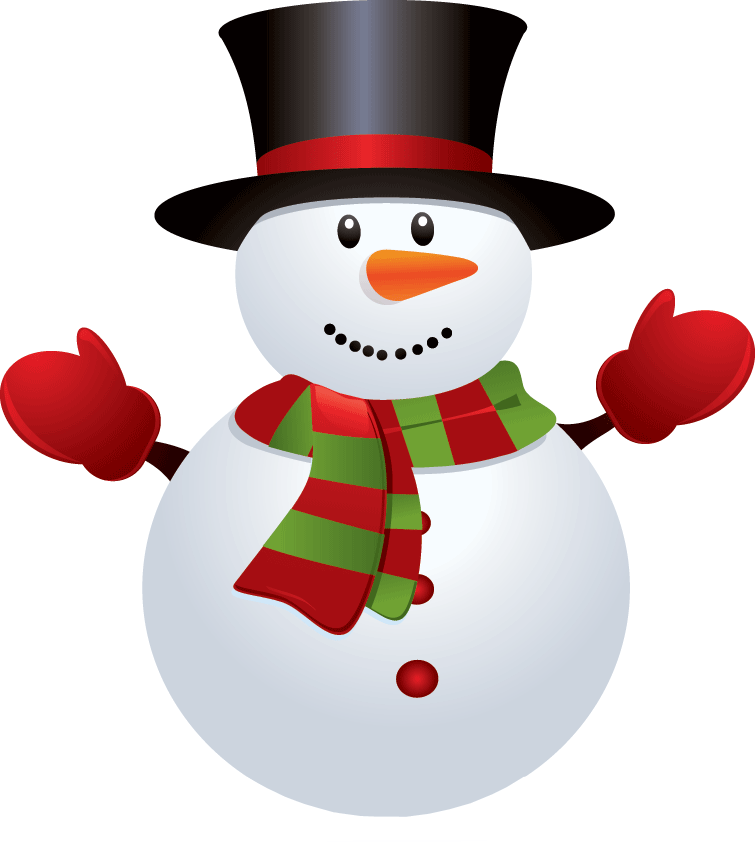 Trở về
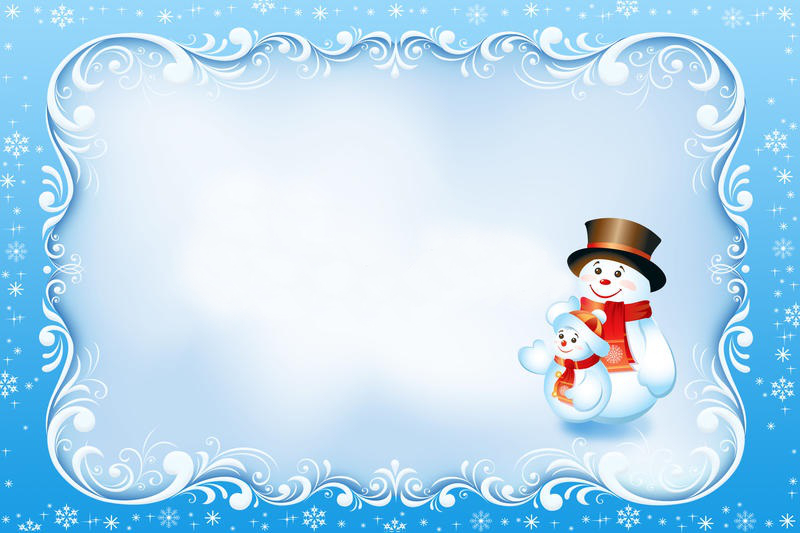 Thầy cô theo dõi facebook 
Sen Đá Studio
 để nhận nhiều trò chơi hơn nhé.
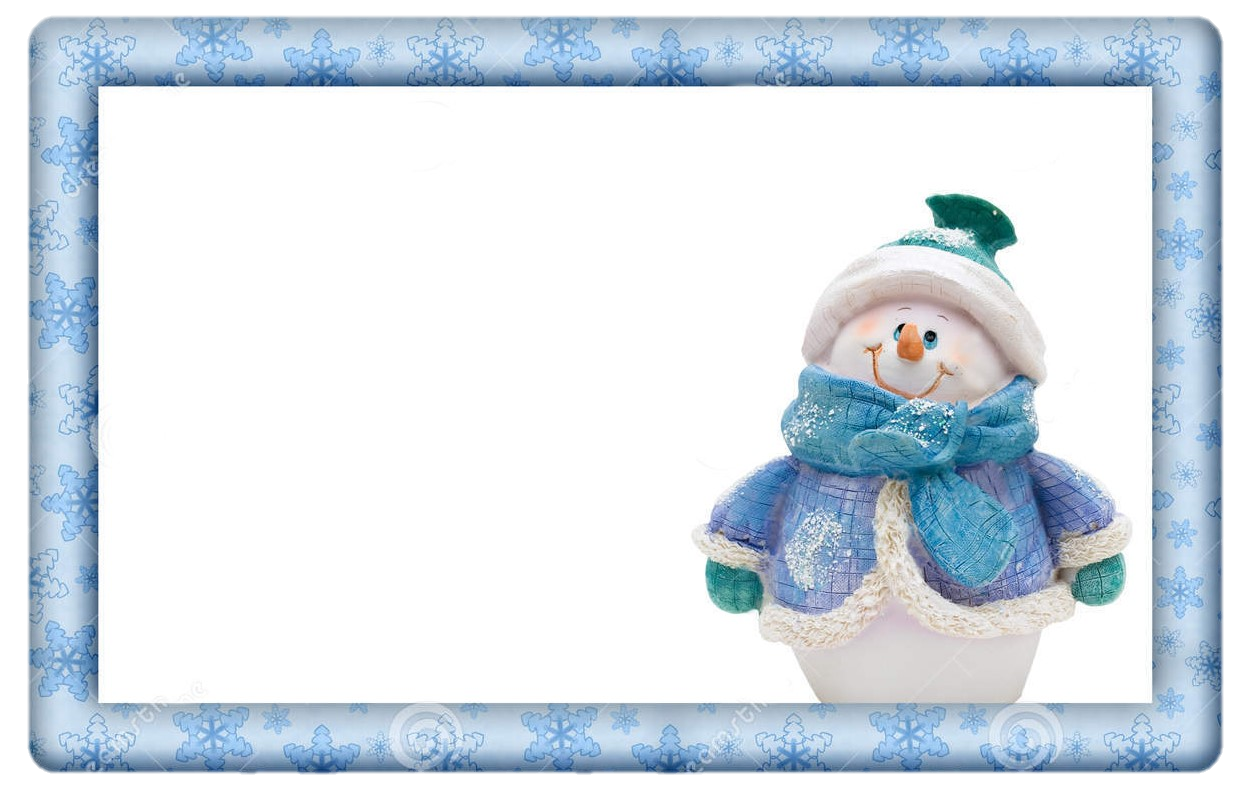 Sen Đá Studio
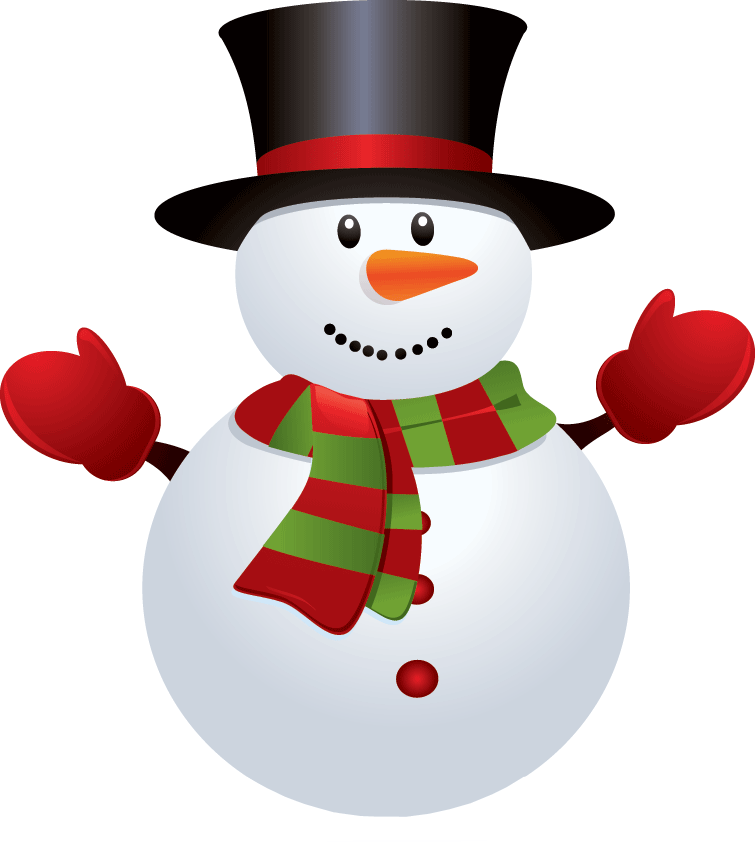 Trở về
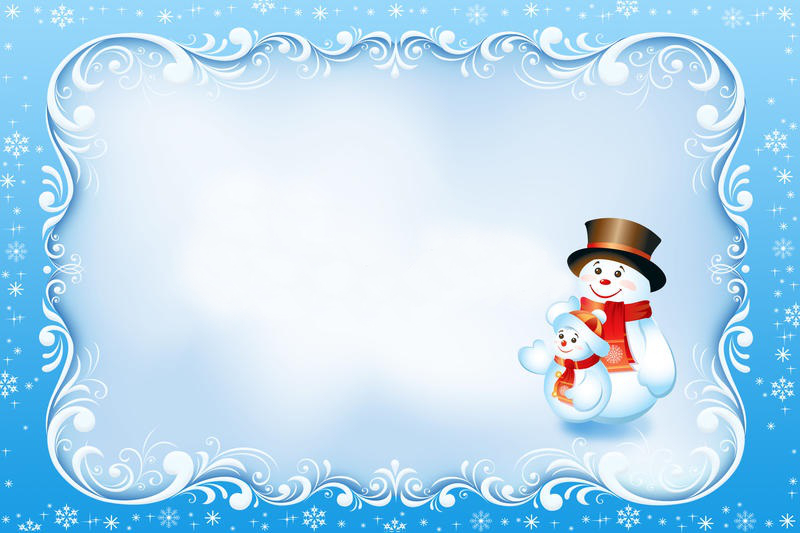 Thầy cô theo dõi facebook 
Sen Đá Studio
 để nhận nhiều trò chơi hơn nhé.
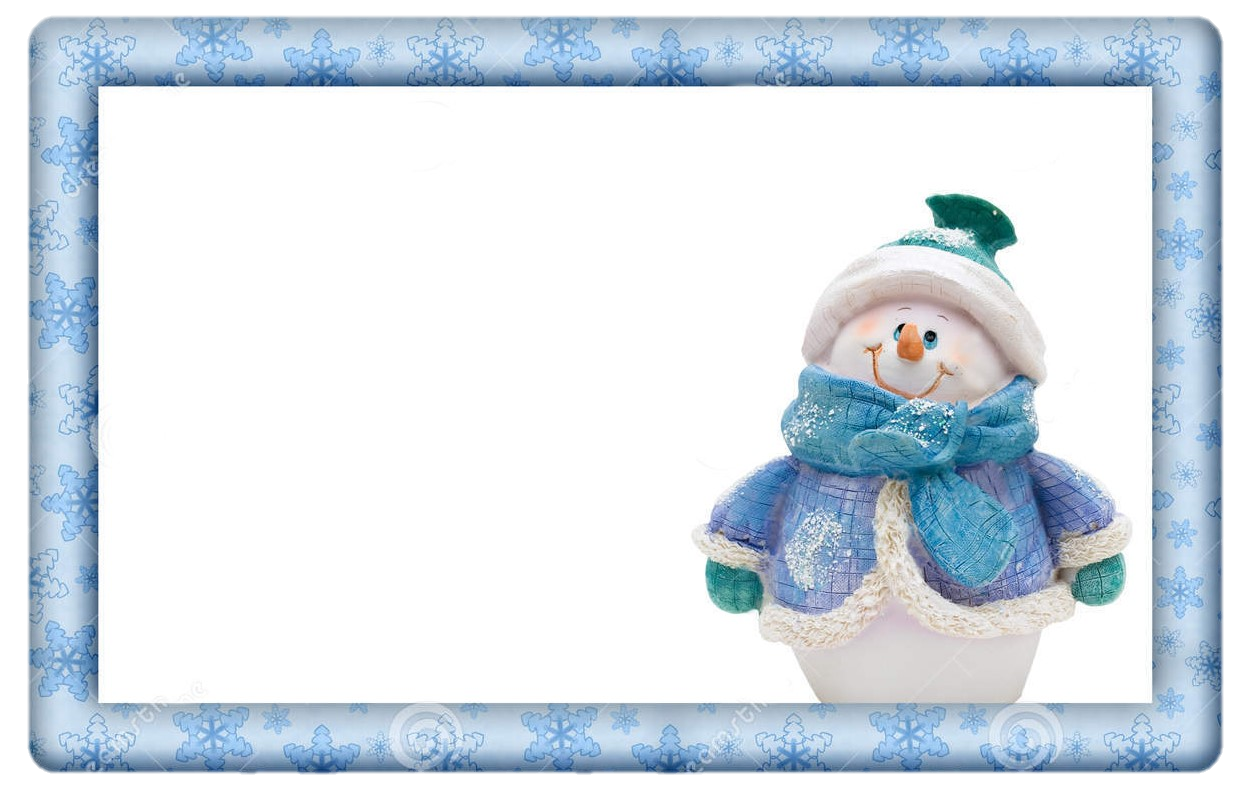 Sen Đá Studio
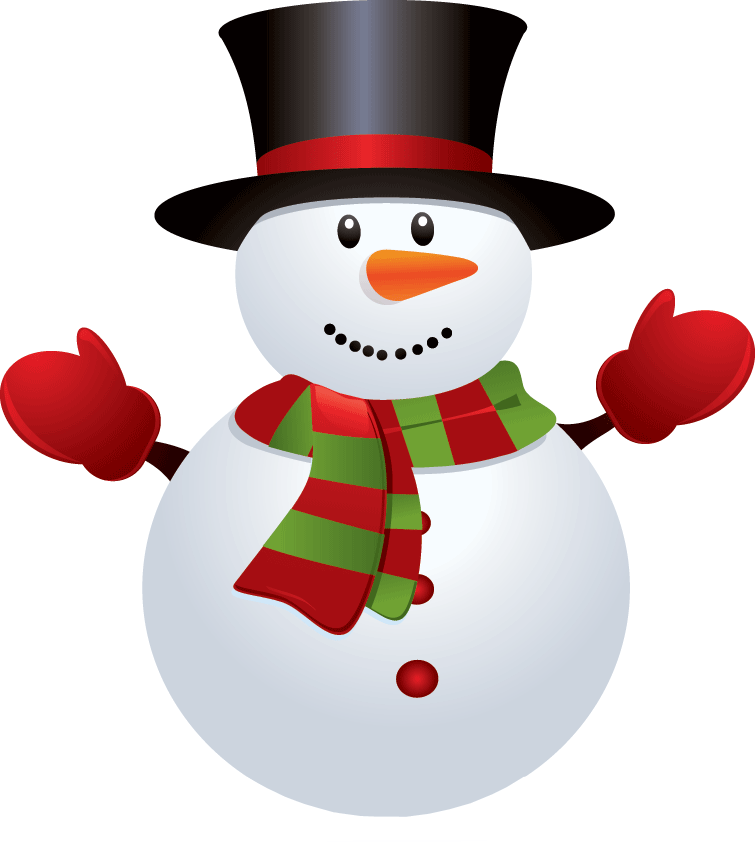 Trở về